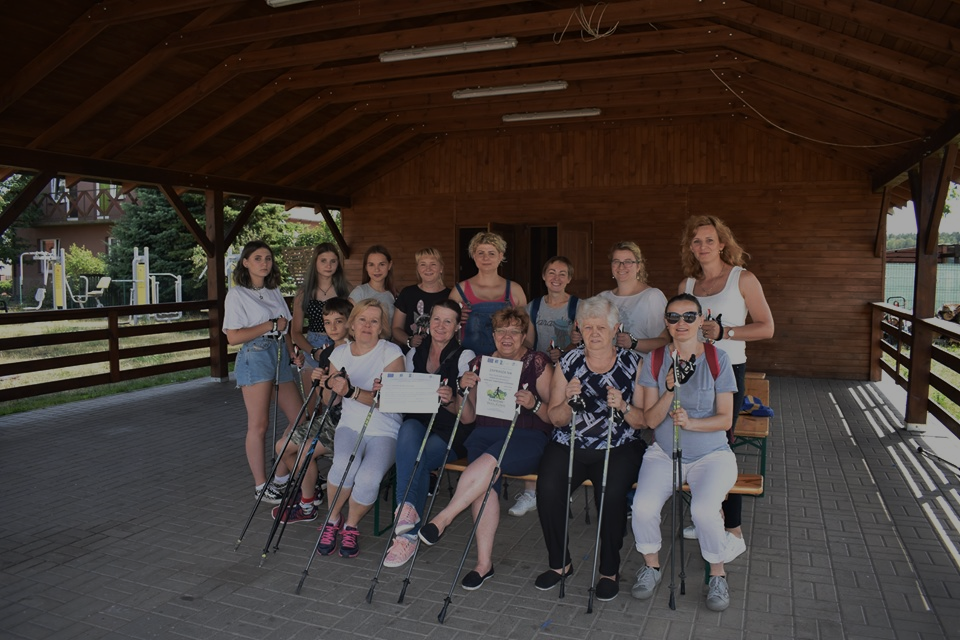 Walne Zebranie CzłonkówLGD Kraina Trzech RzekSprawozdanie merytoryczne Zarządu z działalności Stowarzyszenia za rok 2019.
Oborniki wrzesień 2020
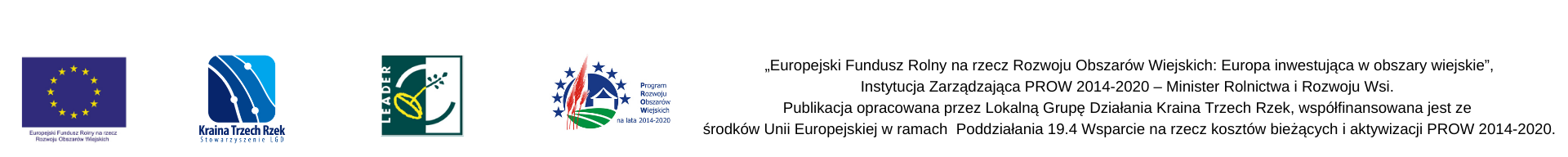 Informacje porządkowe
Władze Stowarzyszenia
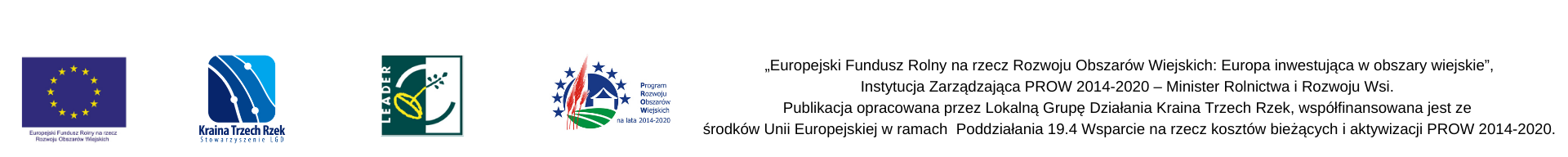 Magdalena Binięda - Grzebyta do 12 czerwca 2019 r.
Benigna Binięda od 12 czerwca 2019
Michał Bogacz
Ziemowit Chudziński – sekretarz Rady LGD
Kamila Jankowiak
Tomasz Knopczyk
Marek Krotecki
Bożena Kubiatowicz – przewodnicząca Rady LGD
Jolanta Kusza
Anna Małłek
Błażej Matczuk
Beata Nowak
Krzysztof Oczkowski
Grażyna Wendlandt
Dariusz Wojcieszak – wiceprzewodniczący Rady LGD
Karina Wojdanowicz
Rada LGD
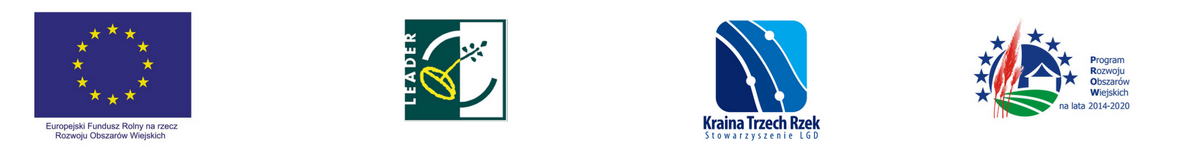 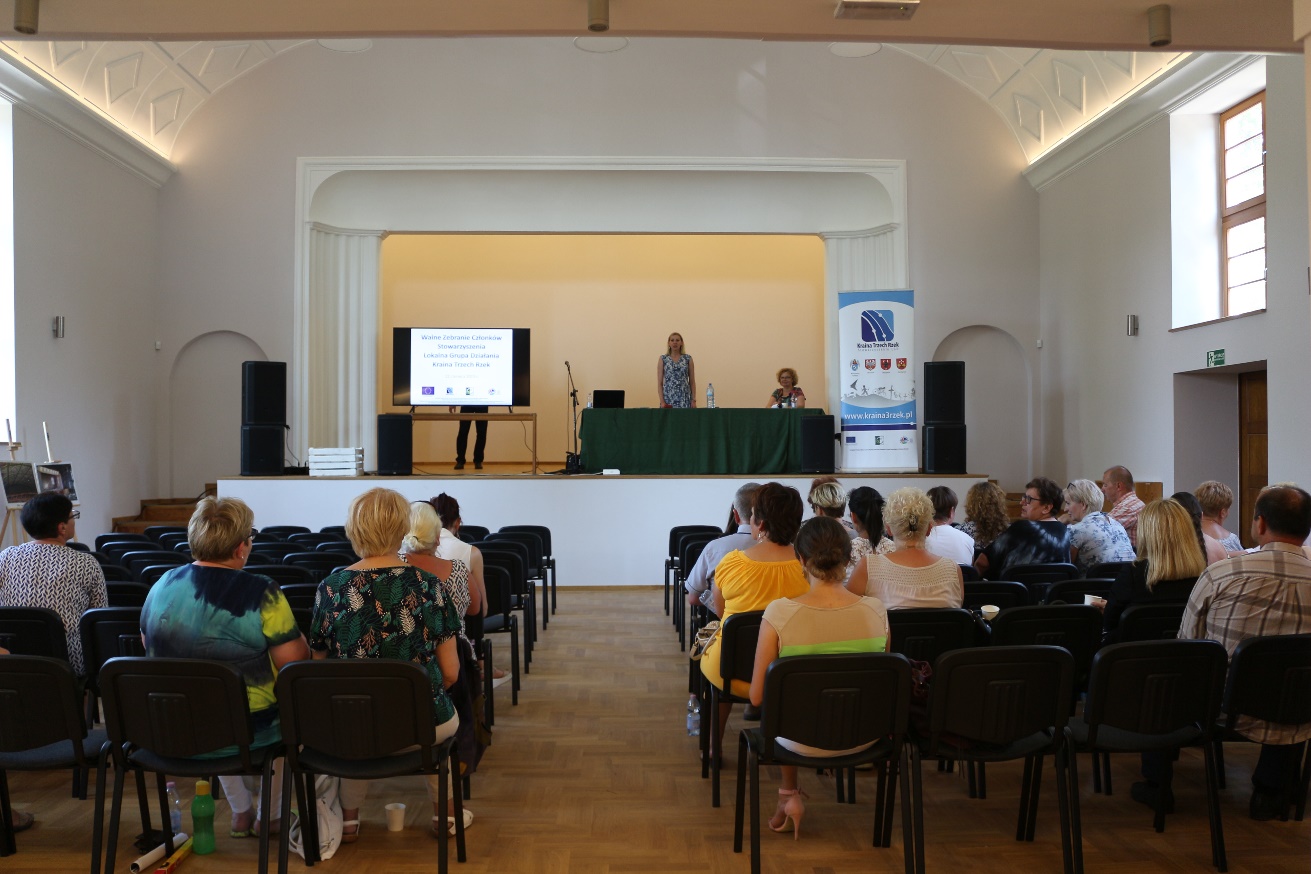 Walne zebranie członków 2019 r.
12 czerwca 2019 odbyło się Sprawozdawcze Walne Zebranie Członków, podczas którego podjęto uchwały w sprawie:
Uchwała nr 1/2019 w sprawie przyjęcia Sprawozdania merytorycznego Zarządu za 2018 r.
Uchwała nr 2/2019 w sprawie przyjęcia Sprawozdania finansowego za 2018 rok.
Uchwała nr 3/2019 w sprawie udzielenia absolutorium Zarządowi Stowarzyszenia Lokalna Grupa Działania Kraina Trzech Rzek.
Uchwała nr 4/2019 w sprawie przyjęcia budżetu LGD na 2019 rok.
Uchwała nr 5/2019 w sprawie odwołania członka Rady LGD.
Uchwała nr 6/2019 w sprawie wyboru członka Rady LGD.
Uchwała nr 7/2019 w sprawie ustalenia i wypłaty świadczeń dla członków zarządu w związku z pełnioną funkcją.
Posiedzenia Zarządu
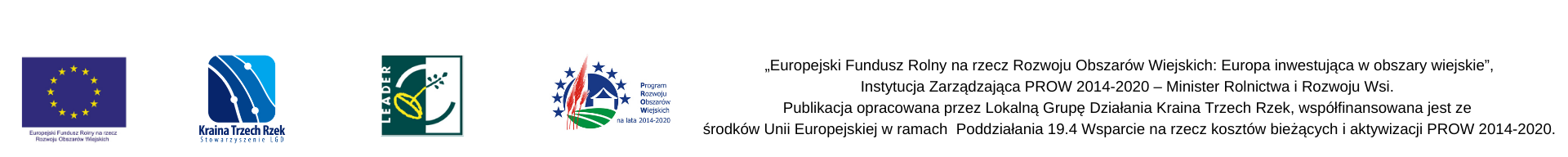 Analiza wdrażania LSR – wybór i realizacja operacji
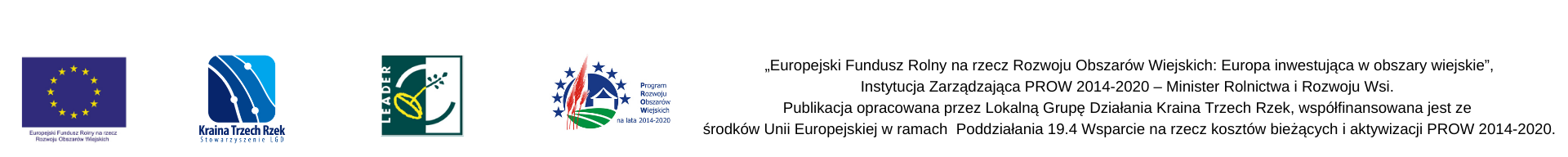 18.03 - 01.04.2019 r. termin naboru
350 000 zł limit środków
17 złożonych wniosków
15 wniosków otrzymało decyzję o dofinansowaniu
7 mieściło się w limicie dostępnych środków
350 000 zł  wartość udzielonych premii
Podpisano 7 umów o dofinansowanie
1 wniosek dofinansowany na skutek złożenia protestu
4/2019 Podejmowanie Działalności Gospodarczej w tym innowacyjnej
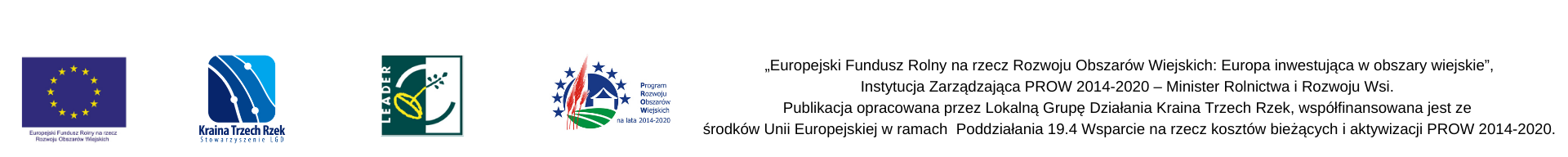 07.01 - 21.01.2020 r. termin naboru
1 857 177,40 zł Limit środków
33 złożone wnioski
Wybrano do finansowania 22 projekty 
na kwotę 1 857 177,00 zł
Wioski są na etapie weryfikacji w Urzędzie Marszałkowskim
5/2019 Rozwijanie Działalności Gospodarczej w tym innowacyjnej
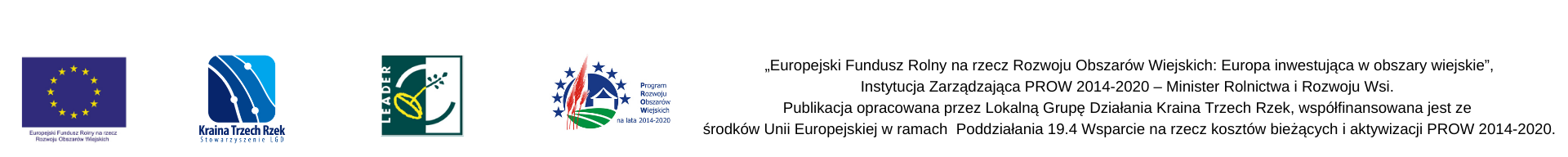 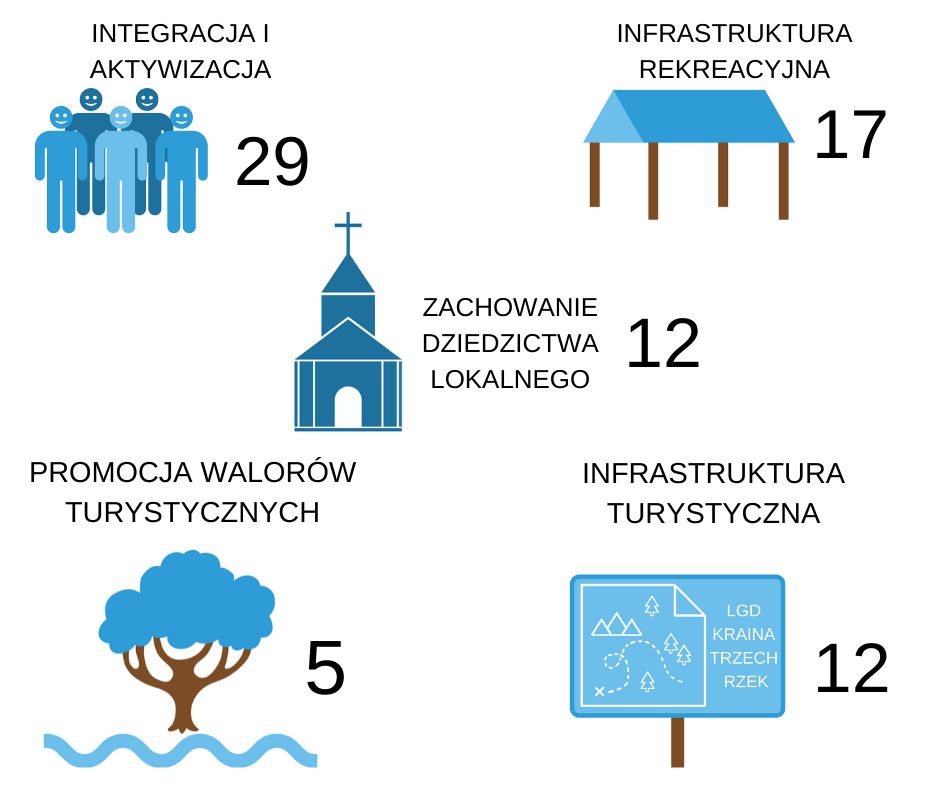 Projekty Grantowe
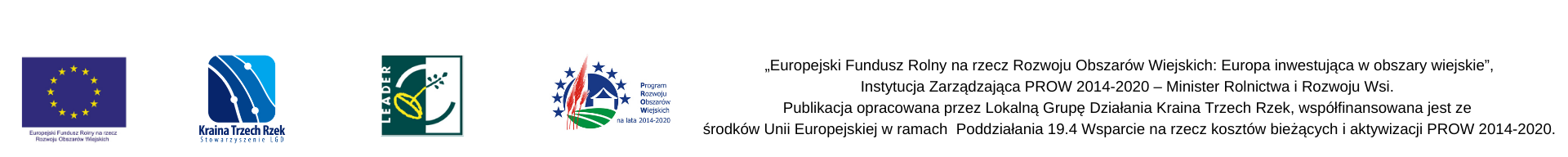 Projekty realizowane w ramach grantów
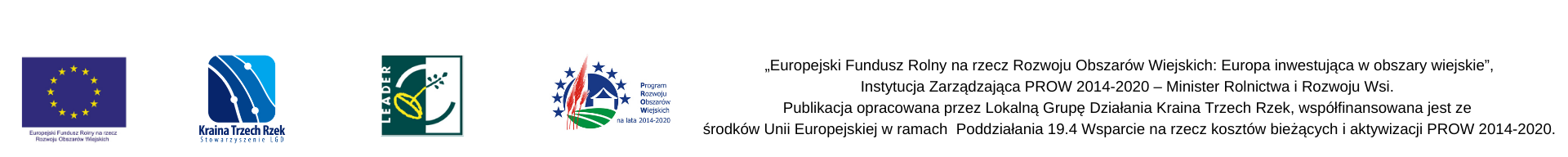 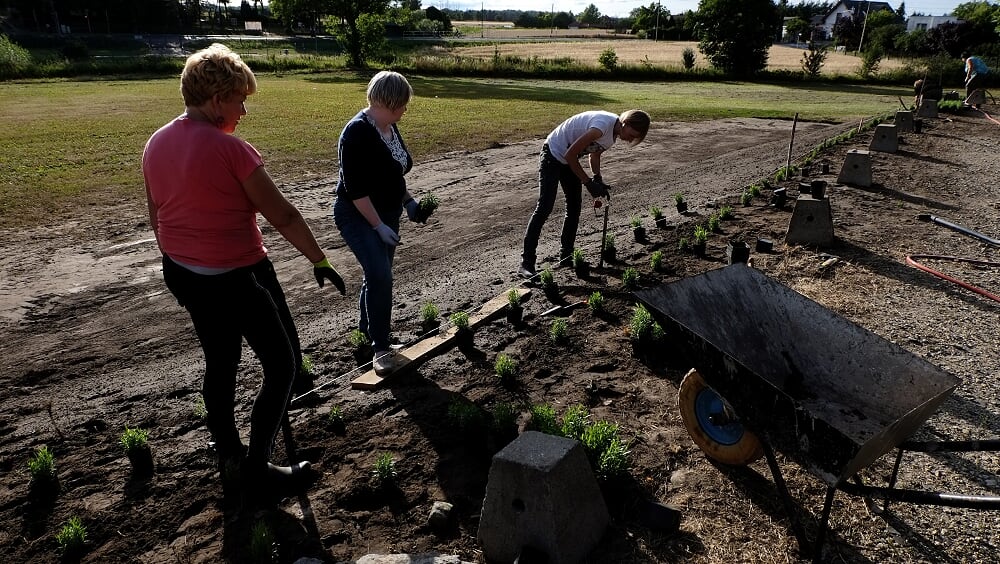 Przygoda z lawendą
Stowarzyszenie Koło Gospodyń Wiejskich w Długiej Goślinie  zorganizowało wyjazd studyjny, wykonało prace związane z nasadzeniami lawendowymi oraz zorganizowało warsztaty lawendowe


Wartość projektu: 6 703,00 złKwota dofinansowania: 5 140,00 zł
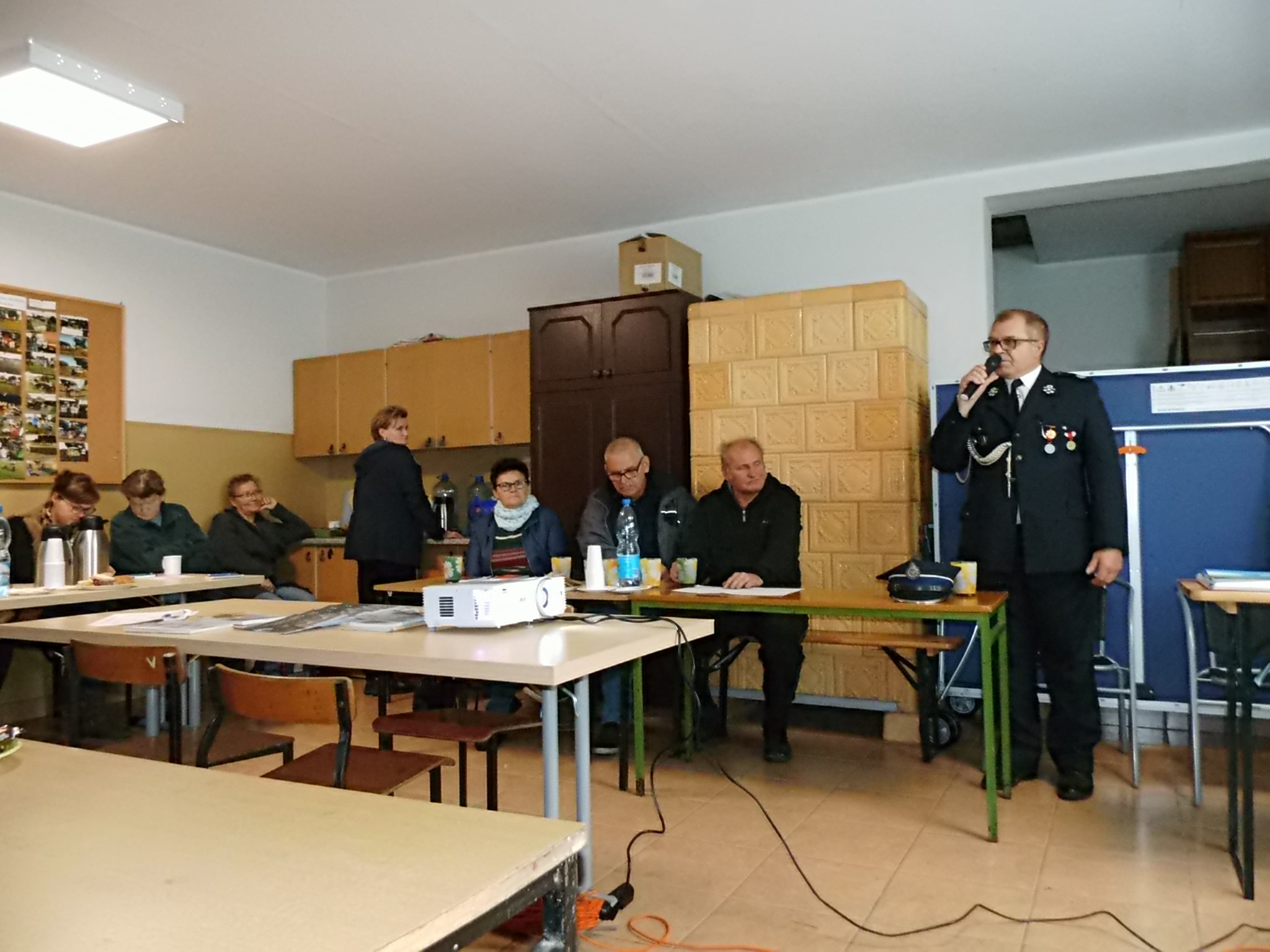 Cykl tematycznych spotkań filmowych
Ochotnicza Straż Pożarna w Wiardunkach zorganizowała spotkania z mieszkańcami, na których zostały wyświetlone stare zdjęcia. Mieszkańcy dowiedzieli się jak wyglądała wieś dawniej i poznali jej historię. Prezentacje zostały poprzedzone pogadanką o ekologii. Zaproszony historyk opowiedział o legendach, przeczytał archiwalne dokumenty i pokazał stare monety. 
Wartość projektu: 6 400,04 złKwota dofinansowania: 5 000,00 zł
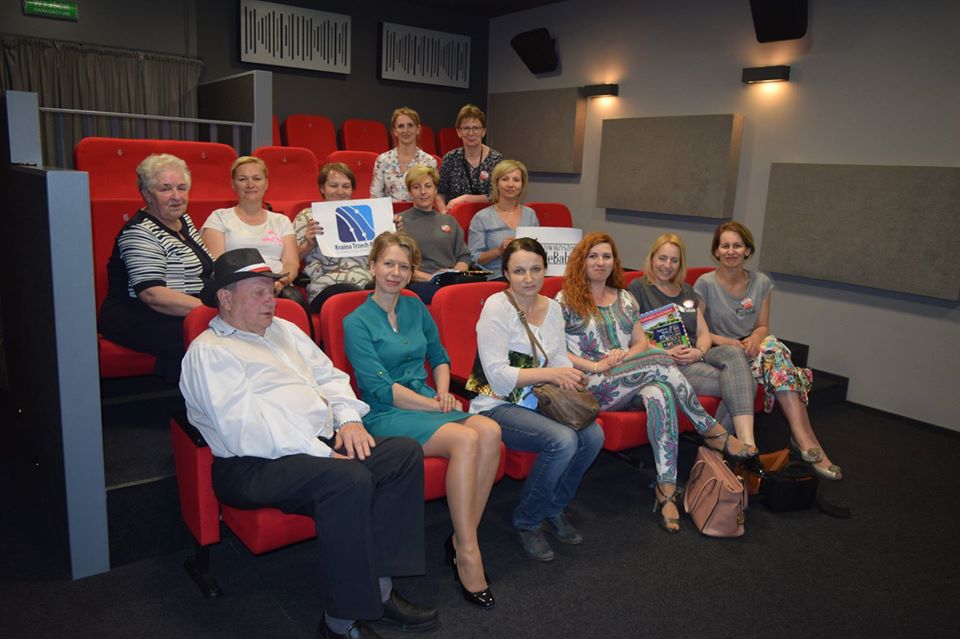 AleBabki dla kobiet - uczymy się, motywujemy, działamy!
Stowarzyszenie AleBabki zorganizowały cykl warsztatów dotyczących rozwoju osobistego i rękodzielnictwa.

Wartość projektu: 8 506,60 złKwota dofinansowania: 7 000,00 zł
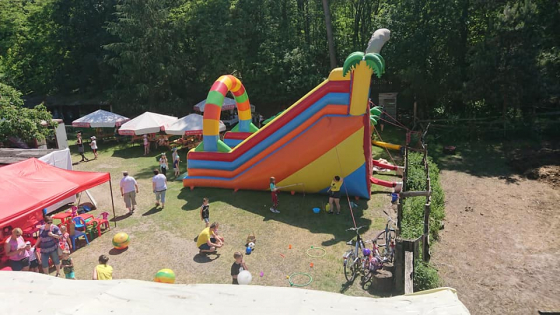 Naturalnie Razem. Ekologiczny piknik integracyjny w Stajni Kawalkada.
Klub Sportowy Kawalkada

Wartość projektu: 8 457,00 złKwota dofinansowania: 6 000,00 zł
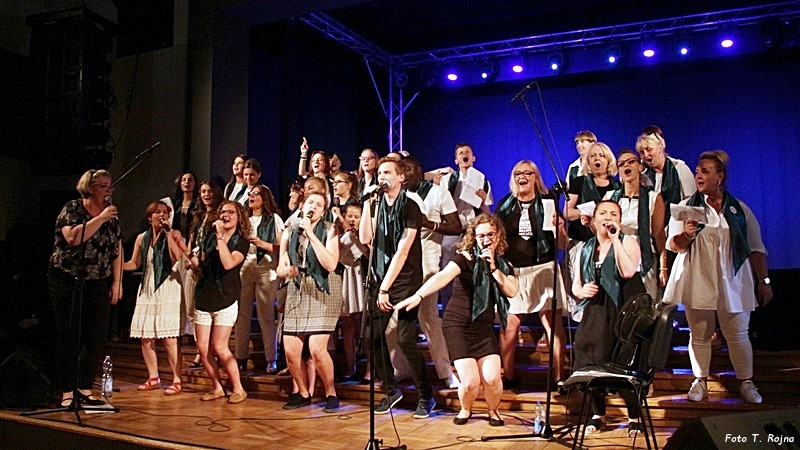 Organizacja warsztatów muzycznych dla środowiska chóralnego oraz dla lokalnej społeczności
Stowarzyszenie Chór im. Józefa Czypka zorganizowało warsztaty Gospel. Gośćmi i zarazem prowadzącymi warsztaty był Chór Gospel Joy z Poznania. Uczestnicy warsztatów otrzymali ciasto, drożdżówki, owoce, cukierki, napoje ciepłe i zimne a na koniec drobny upominek w podziękowaniu za udział.

Wartość projektu: 7516,94 złKwota dofinansowania: 5.890,00 zł
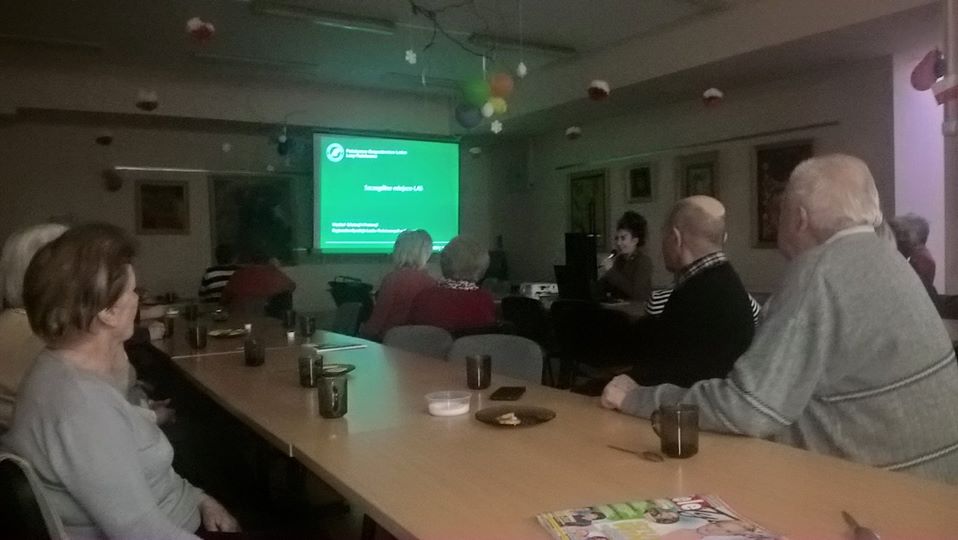 „Przyroda zbliża pokolenia"
Zorganizowanie wystawy ("Las w słoiku" i 10 zdjęć z fotopułapki) oraz przygotowanie przez uczestników projektów plakatów.


Wartość projektu: 5 621,44 złKwota dofinansowania: 5 478,00 zł
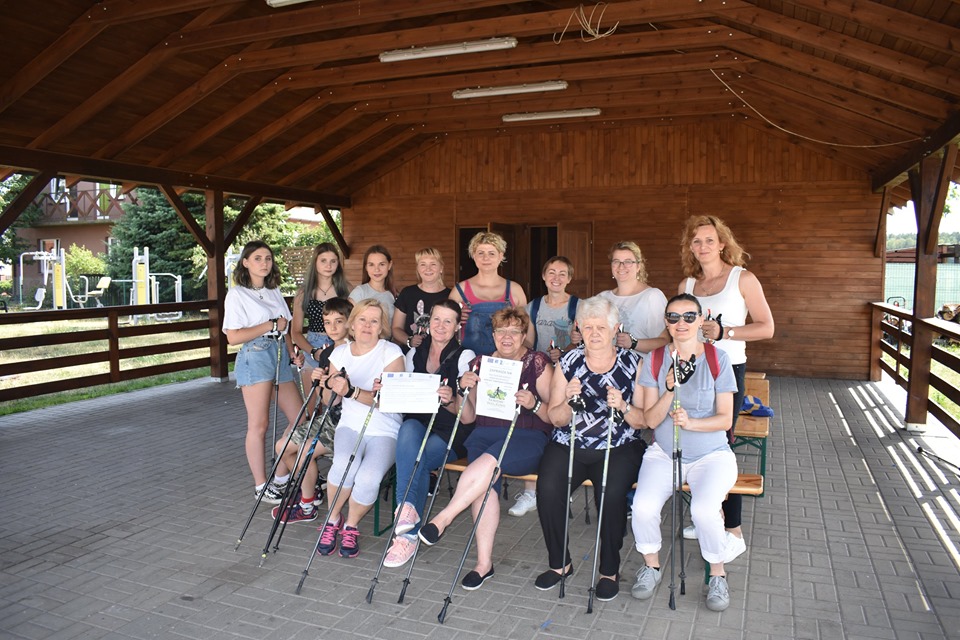 Walk Walk Aktywnie i Turystycznie
STOWARZYSZENIE AKTYWNI RAZEM  realizują Projekt “WALK WALK AKTYWNIE I TURYSTYCZNIE” dofinansowany ze środków UE w ramach Grantu LGD Kraina Trzech Rzek. W okresie letnim odbyły się dwa rajdy nordic walking: do Dąbrówki Leśnej oraz Chlebowa.

Wartość projektu: 12 746,50 złKwota dofinansowania: 10 000,00 zł
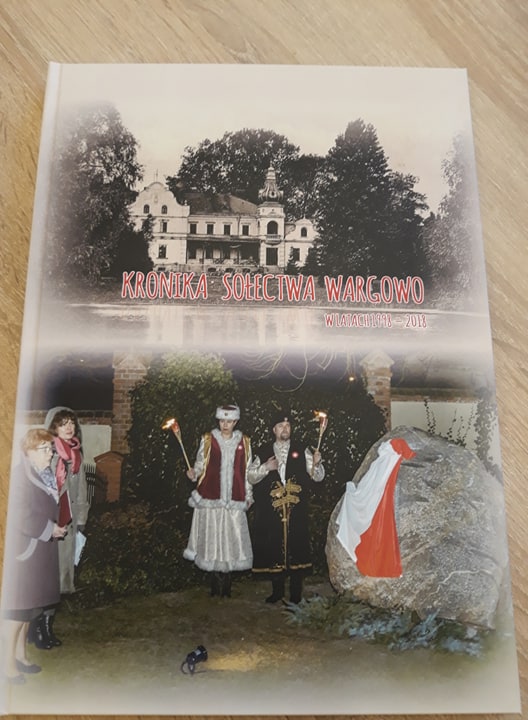 Publikacja o Wargowie
Koło Gospodarnych Kobiet Wargowianki

Wartość projektu: 12 338,00 złKwota dofinansowania: 9 998,00 zł
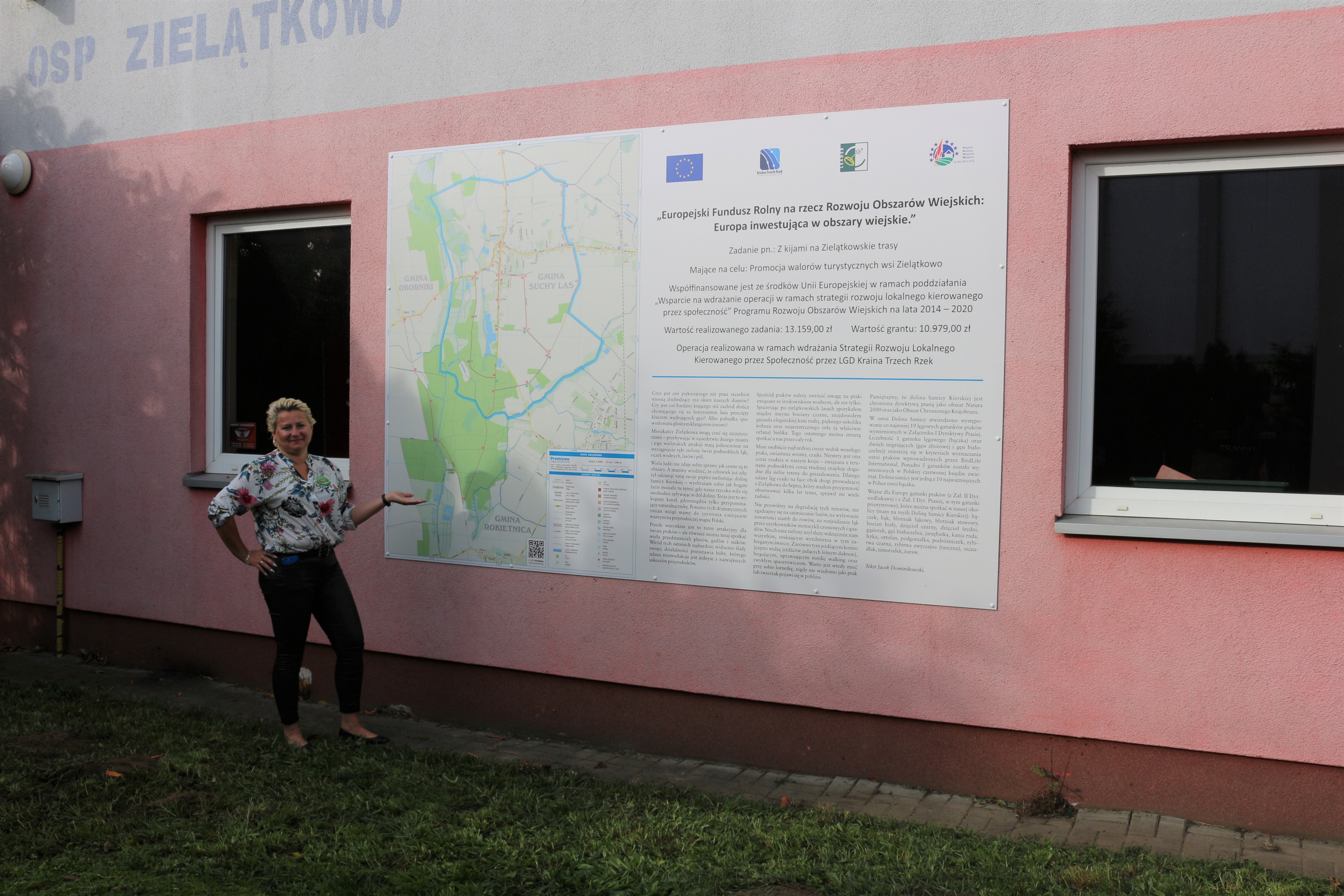 Z KIJAMI NA ZIELĄTKOWSKIE TRASY.
Koło Gospodyń Wiejskich “Pieczona Pyra”, pod auspicjami Gminnego Związku Rolników, Kółek i Organizacji Rolniczych w Suchym Lesie zrealizowało projekt. W Zielątkowie zostało otwartych pięć tras Nordic Walking. Wyznaczenie, oznaczenie tras, wydanie map turystycznych oraz wykonanie dużej tablicy zamontowanej na ścianie remizy OSP.

Wartość projektu: 13 159,00 złKwota dofinansowania: 10 979,00 zł
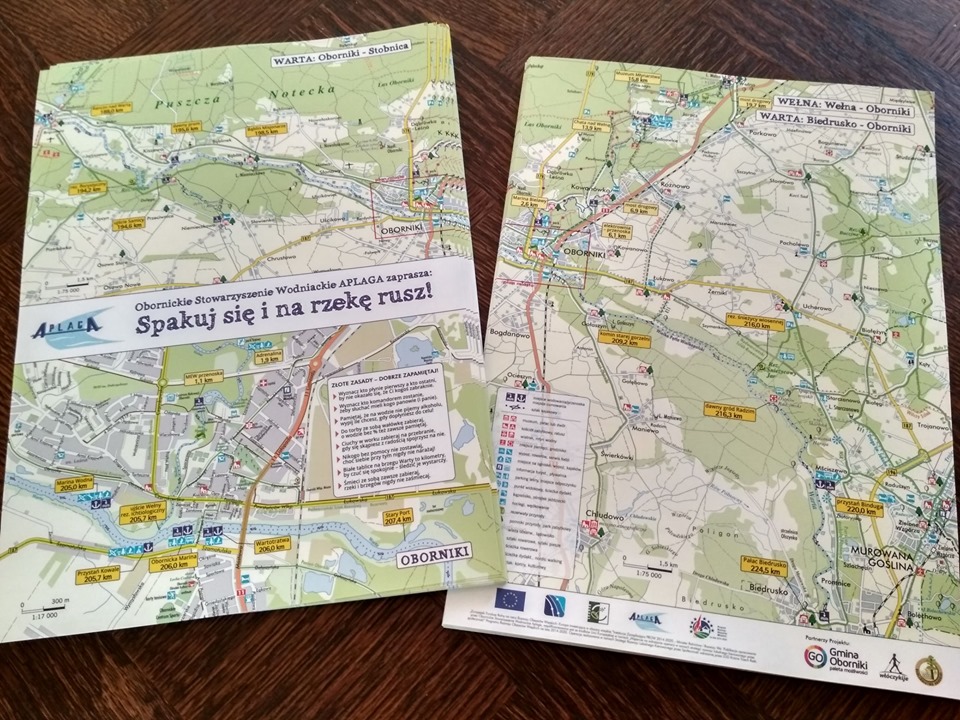 SPAKUJ SIĘ I NA RZEKĘ RUSZ!
OBORNICKIE STOWARZYSZENIE WODNIACKIE APLAGA przygotowało mapę prezentującą teren wokół rzeki Warty w promieniu ok. 15km od Obornik. Na mapkach przedstawiony jest kilometraż rzeki, miejsca charakterystyczne i wyjątkowe, miejsca historyczne oraz atrakcje turystyczne. 

Wartość projektu: 11 380,00 złKwota dofinansowania: 9 330,00 zł
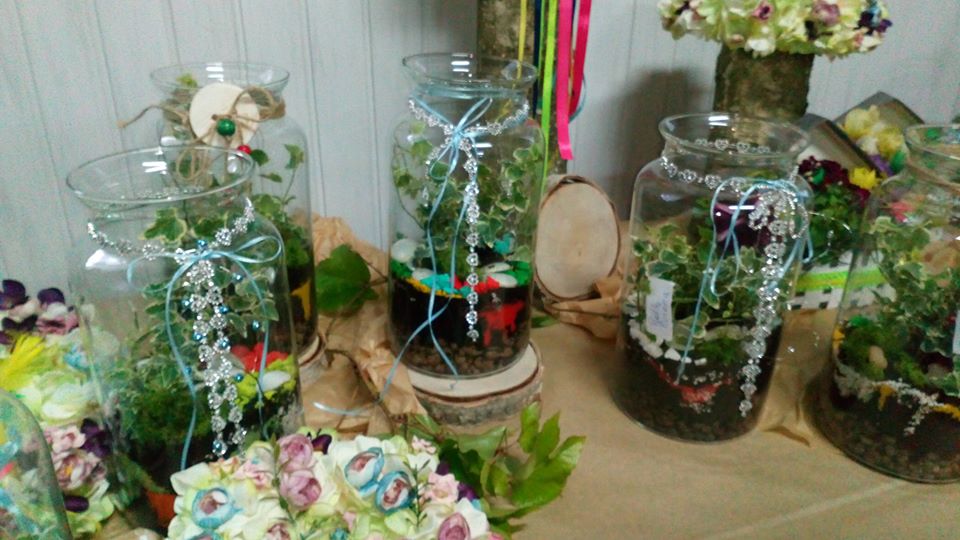 Warsztaty Florystyczne w Skrzetuszu
Kółko Rolnicze w Skrzetuszu przeprowadziło warsztaty florystyczne dla mieszkanek Skrzetusza i Członkiń KGW


Wartość projektu: 7 537,00 złKwota dofinansowania: 6 250,00 zł
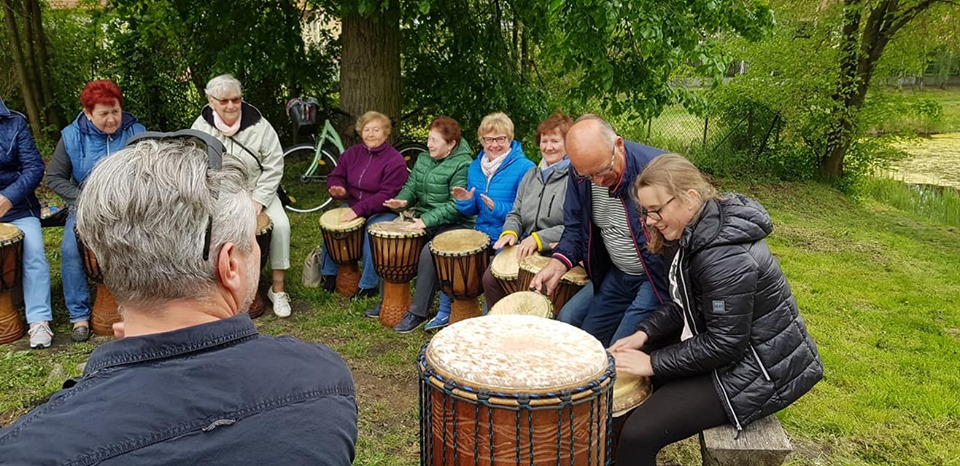 Różne pokolenia – jeden świat – wspólne korzenie
W ramach projektu „Różne pokolenia – jeden świat – wspólne korzenie” zorganizowano konkurs przyrodniczy, w którym rywalizowali seniorzy z Klubu Seniora Dębowy Liść oraz dzieci i młodzież z Zespołu Szkół im. O Mariana Żelazka. Odbył się również wspólny spacer w terenie, nagrywanie słuchowiska, warsztaty bębniarskie oraz biesiadowanie nad brzegami Balatonu. Słuchowiska przygotowane przez seniorów i młodzież z Chludowa, miały swoją oficjalną premierę na spotkaniu kończącym projekt. W restauracji “Ogród Smaków”, spotkali się uczestnicy projektu i zaproszeni goście, aby przypomnieć sobie wspólnie przeżyte chwile i ciekawe doświadczenia.

Wartość projektu: 8 376,12 złKwota dofinansowania:6 198,00 zł
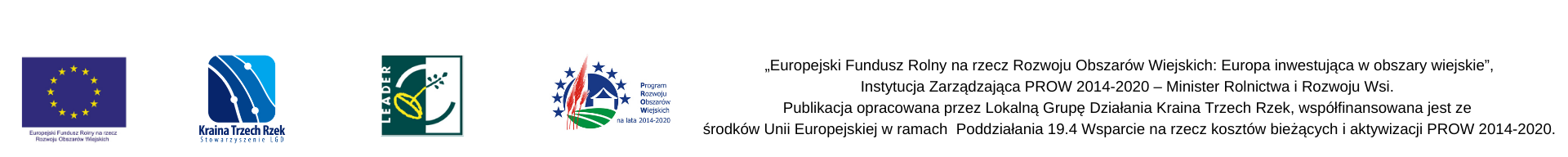 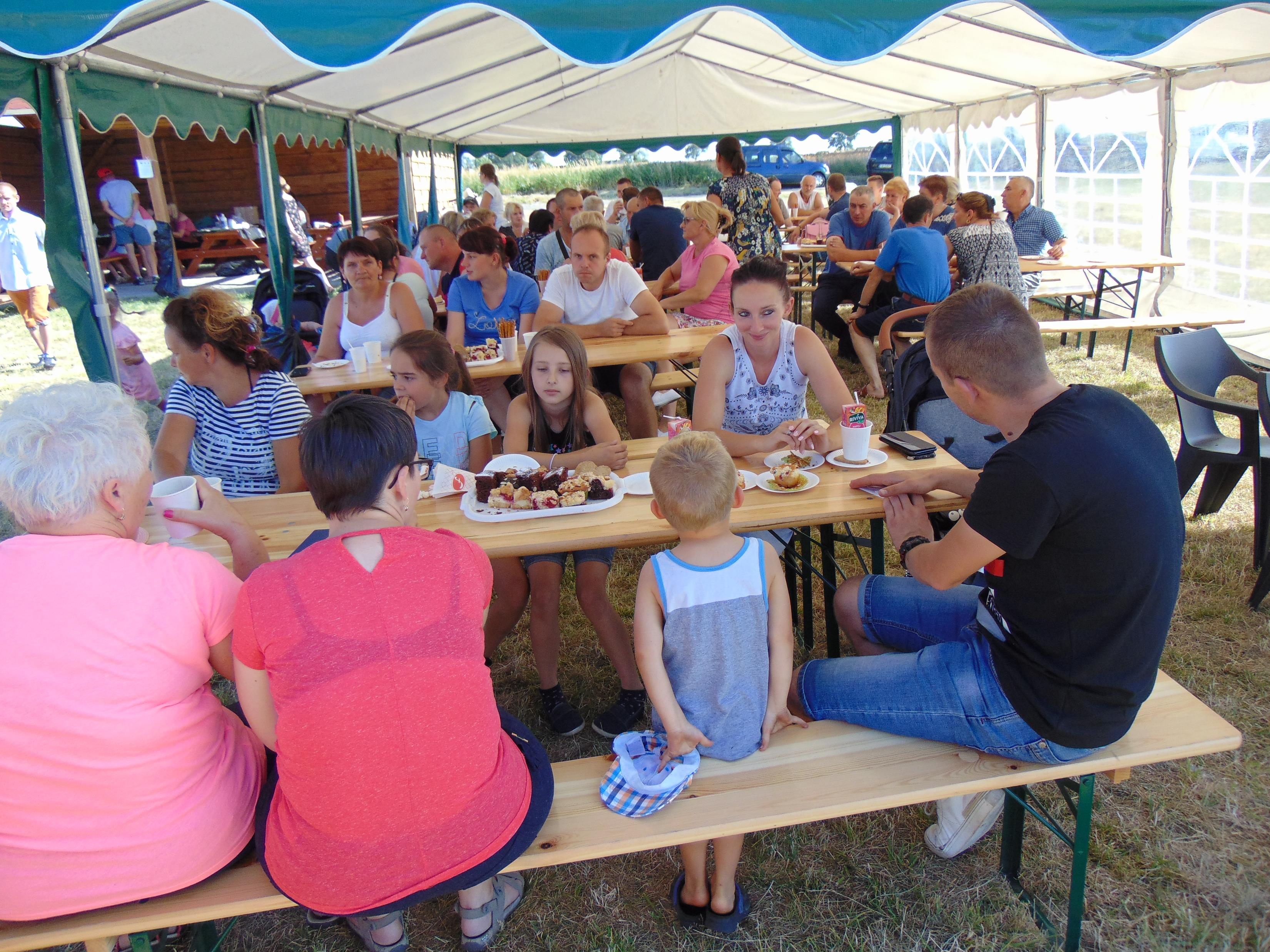 Warsztaty dla dzieci i dorosłych - Żerniki 2019
Stowarzyszenie Na Rzecz Rozwoju Wsi Żerniki, zorganizowało piknik dla mieszkańców wsi pt. “Warsztaty dla dzieci i dorosłych”. Nieustającym zainteresowaniem cieszyły się zajęcia z decoupage. Dodatkową atrakcją był przyjazd na sygnałach Ochotniczej Straży Pożarnej z Rożnowa. Panowie, fachowo przeprowadzili kurs pierwszej pomocy, a także uatrakcyjnili swój pobyt kurtyną wodną. 

Wartość projektu: 8 321,00 złKwota dofinansowania: 5 681,00 zł
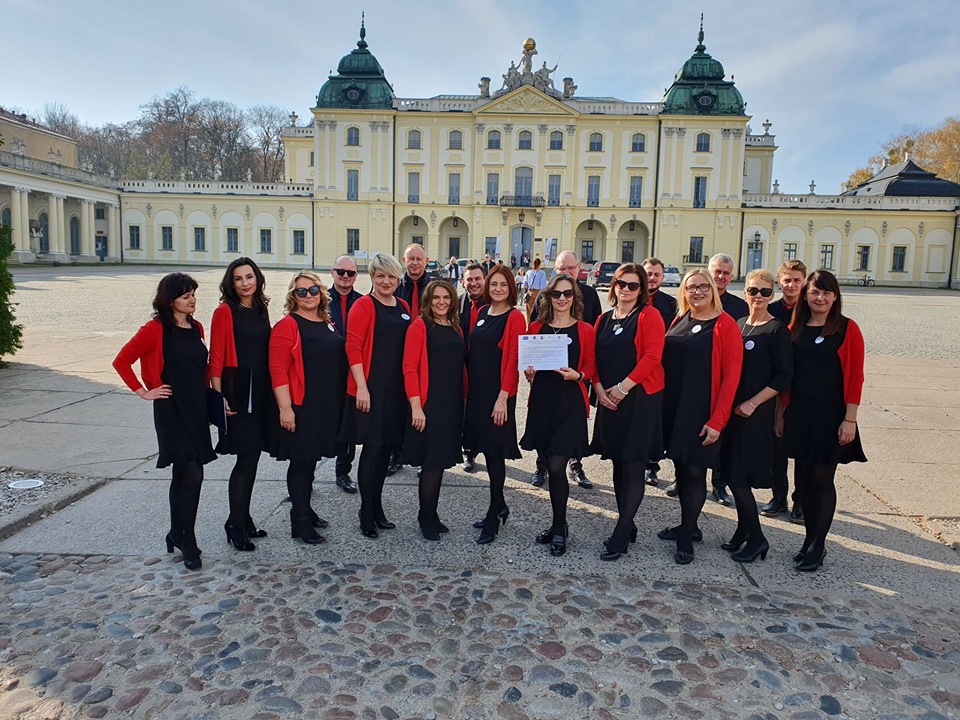 Integracja z lokalną społecznością poprzez organizowanie koncertów i wyjazdy na konkursy krajowe i zagraniczne.
Stowarzyszenie Chór im. Józefa Czypka na MIĘDZYNARODOWYM KONKURSIE CHÓRALNYM w Białymstoku. Otrzymali Brązowy Dyplom w kategorii sakralnej.

Wartość projektu: 10 554,43 złKwota dofinansowania: 6 240,00zł
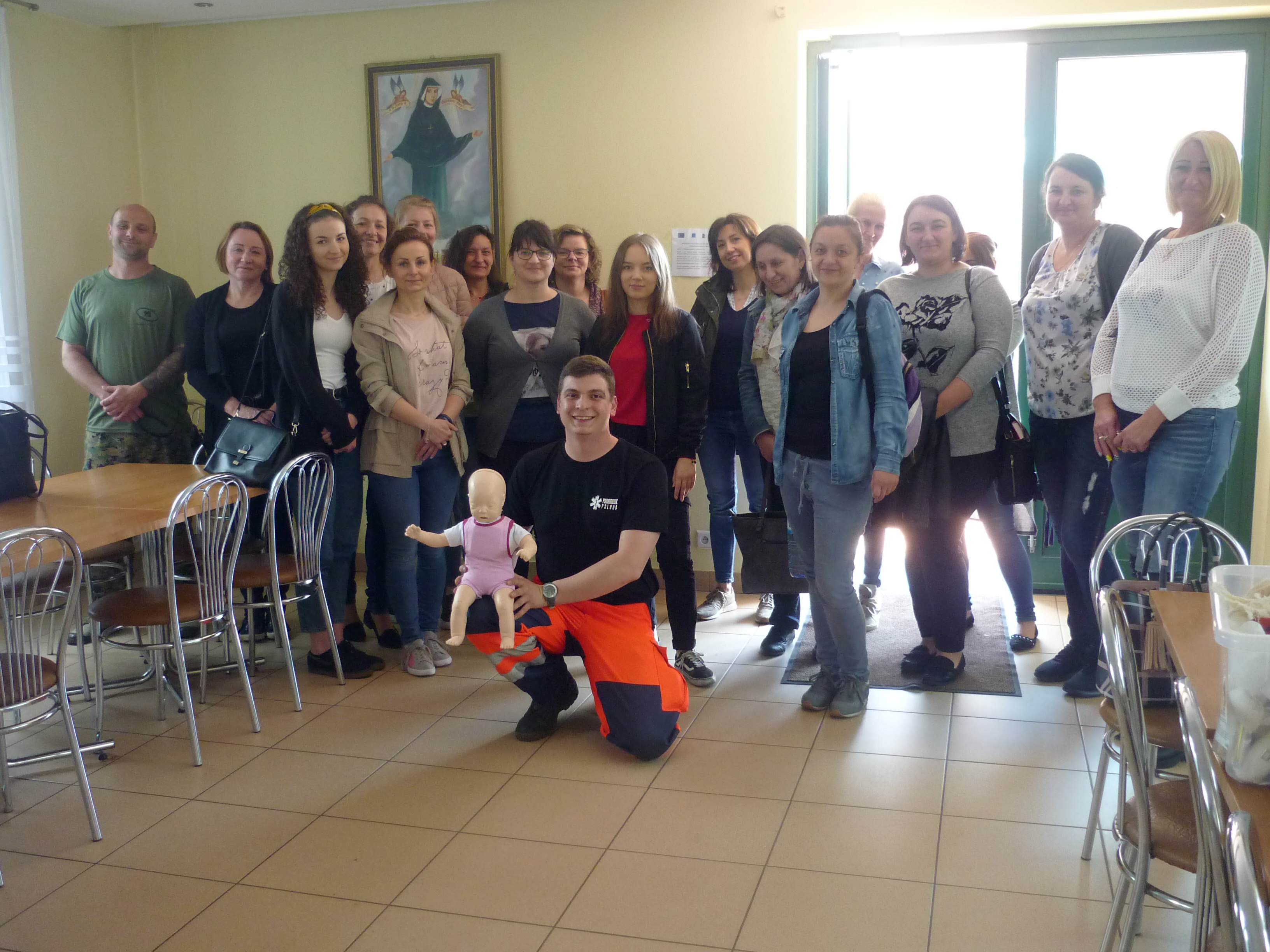 Budujemy bezpieczne społeczeństwo
FUNDACJA "Na prostej drodze"zorganizowała szkolenie z zakresu pierwszej pomocy w Obornikach. Podczas spotkania uczestnicy pozyskali wiedzę z zakresu postępowania z poszkodowanym, będącym w stanie zagrożenia życia.

Wartość projektu: 6 836,12 złKwota dofinansowania: 5 818,00 zł
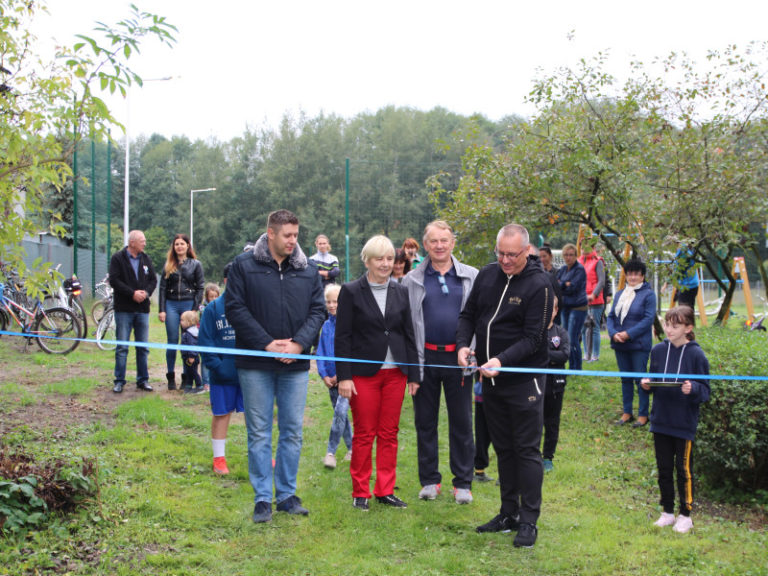 Budowa oświetlenia i zasilania energetycznego wiejskiego placu zabaw i boiska sportowego w miejscowości Pławno
Gmina Murowana Goślina zrealizowała projekt, który polegał na budowie oświetlenia wraz z zasilaniem energetycznym wiejskiego placu zabaw i boiska sportowego. W ramach realizacji zadania wybudowane zostały trzy aluminiowe słupy oświetleniowe. 
Wartość projektu: 33 832,45 złKwota dofinansowania: 14 550,00 zł
Biesiada pod wiatą
Stowarzyszenie Rozwojowi w Gorzewie przy świetlicy wiejskiej posadowili wiatę rekreacyjną. Mieszkańcy włożyli ogrom pracy w przygotowanie terenu pod jej budowę. Następnie, w jesienne popołudnie, wokół wiaty zebrały się różne pokolenia, aby upiększyć to miejsce poprzez nowe nasadzenia roślinne.

Wartość projektu: 22 689,26 złKwota dofinansowania: 18 399,00 zł
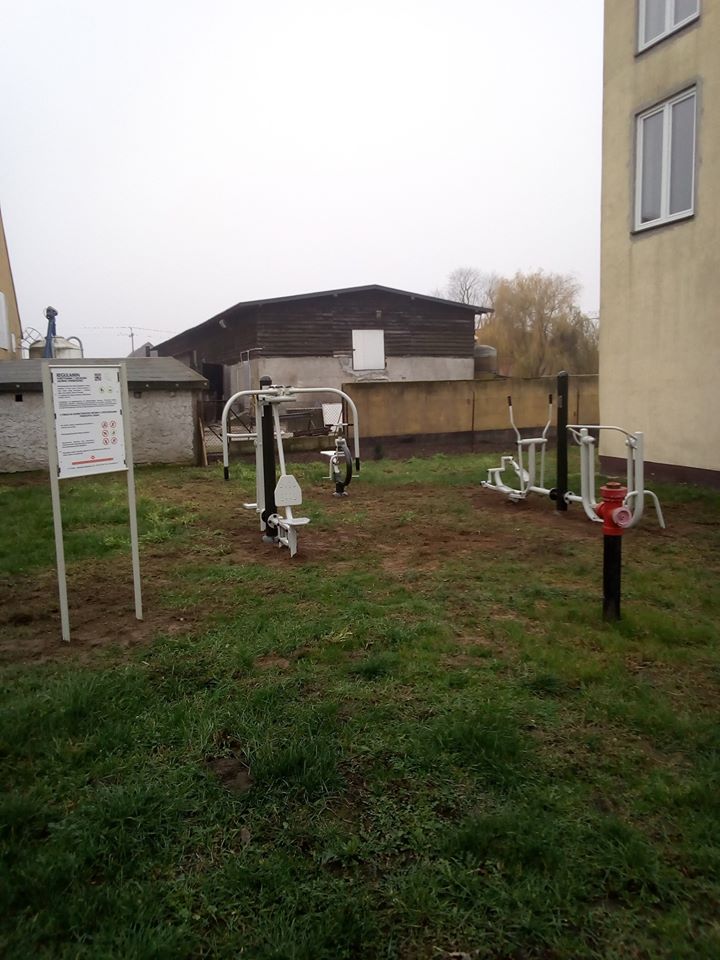 "W zdrowym ciele zdrowy duch - dla dzieci i dorosłych na świeżym powietrzu ważny jest ruch"
Kółko Rolnicze w Skrzetuszu wybudowało siłownie zewnętrzną.


Wartość projektu: 7 537,00 złKwota dofinansowania: 6 250,00 zł
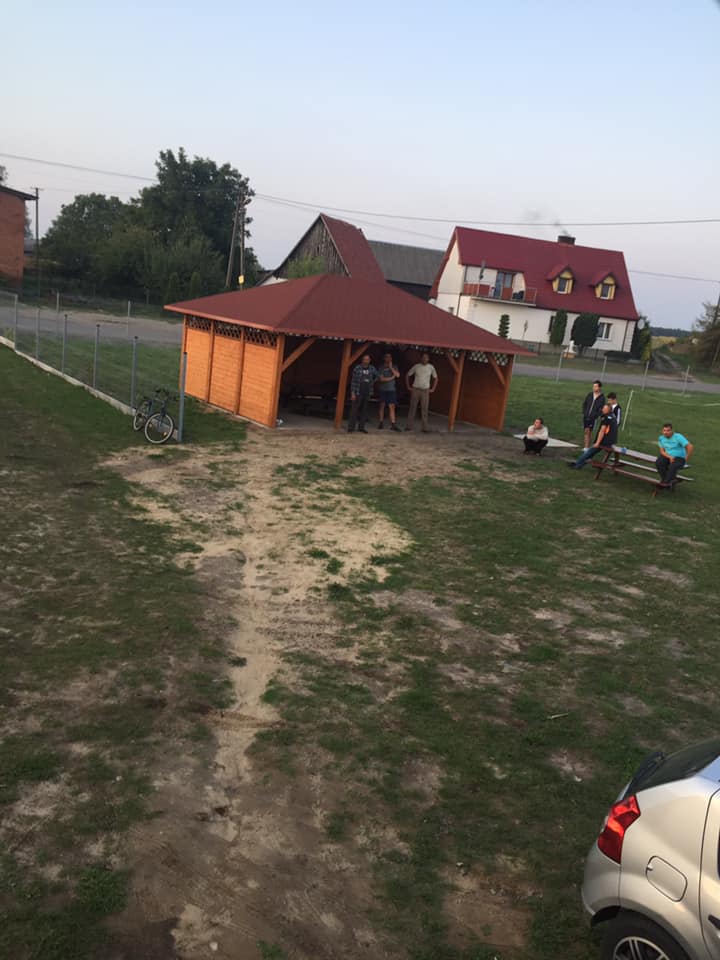 Rekreacyjny zakątek OSP Skrzetusz
Członkowie OSP Skrzetusza i zgromadzeni partnerzy projektu i mieszkańcy, uroczyście otworzyli wiatę z grantu LGD Kraina Trzech Rzek

Wartość projektu: 18 055,00 złKwota dofinansowania: 15 000,00 zł
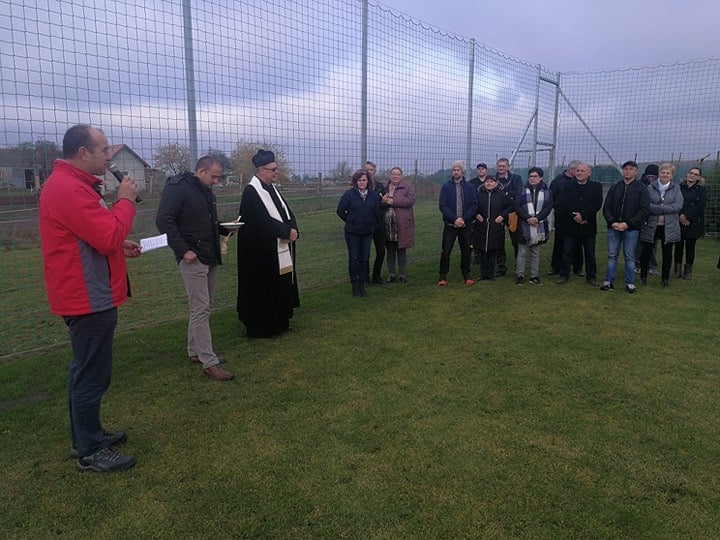 Ogrodzenie boiska na terenie sołectwa Marszewiec.
Stowarzyszenie Gronostaj Promotion otrzymało grant, dzięki któremu Sołectwo Marszewiec wzbogaciło się o nowe boisko wielofunkcyjne.

Wartość projektu: 16 551,00 złKwota dofinansowania: 14 895,00 zł
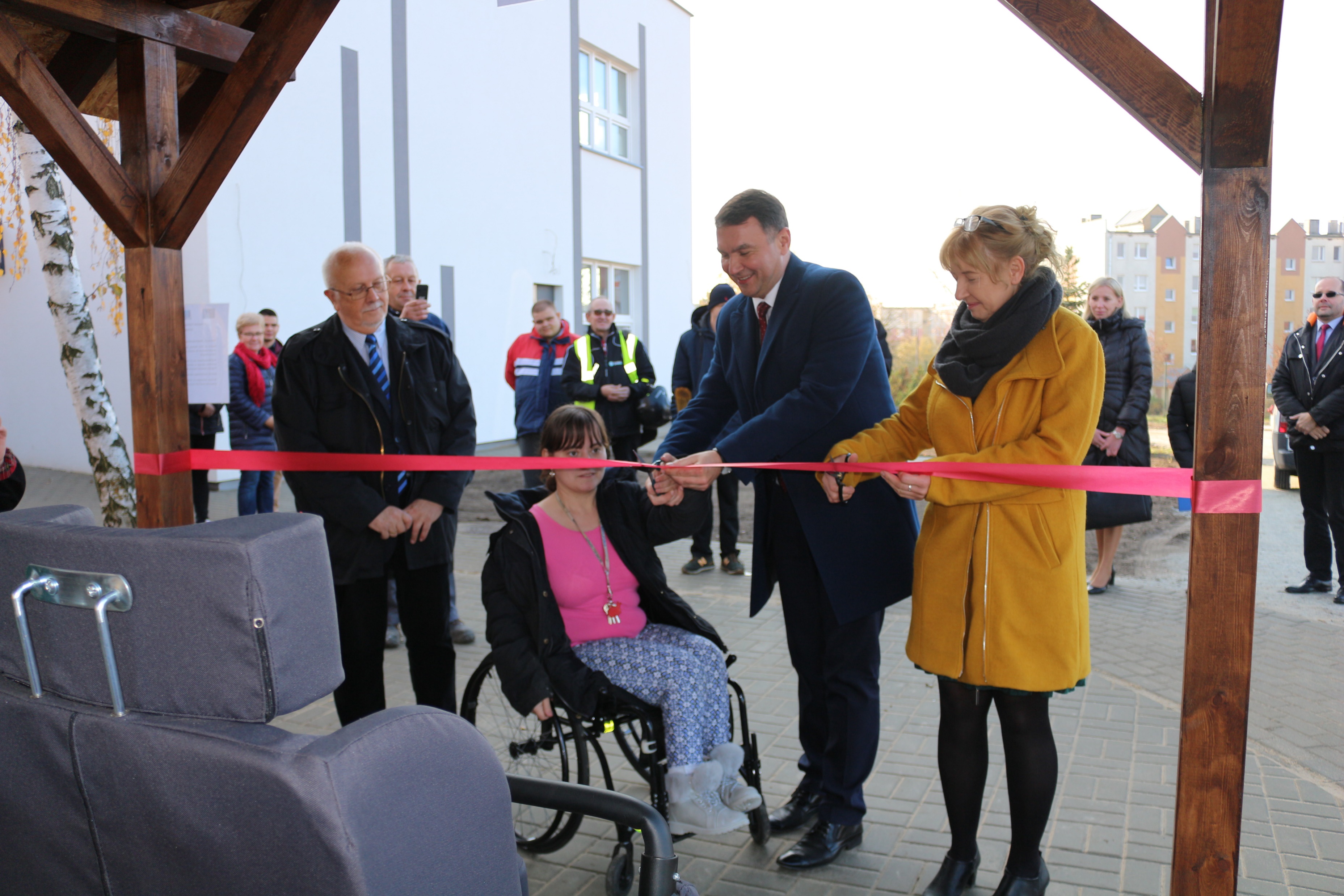 Stowarzyszenie Wspólnota Wolontariuszy Hospicyjnych "Ludzki gest" im. Jana Pawła II
Stowarzyszenie Wspólnota Wolontariuszy Hospicyjnych “Ludzki gest” im. Jana Pawła II odsłoniła wiatę dostosowaną do wypożyczania riksz i rowerów przystosowanych do potrzeb osób niepełnosprawnych.

Wartość projektu: 19 753,00 złKwota dofinansowania: 16 614,00 zł
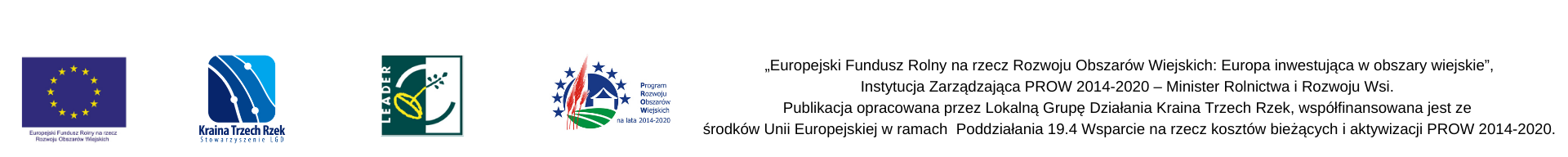 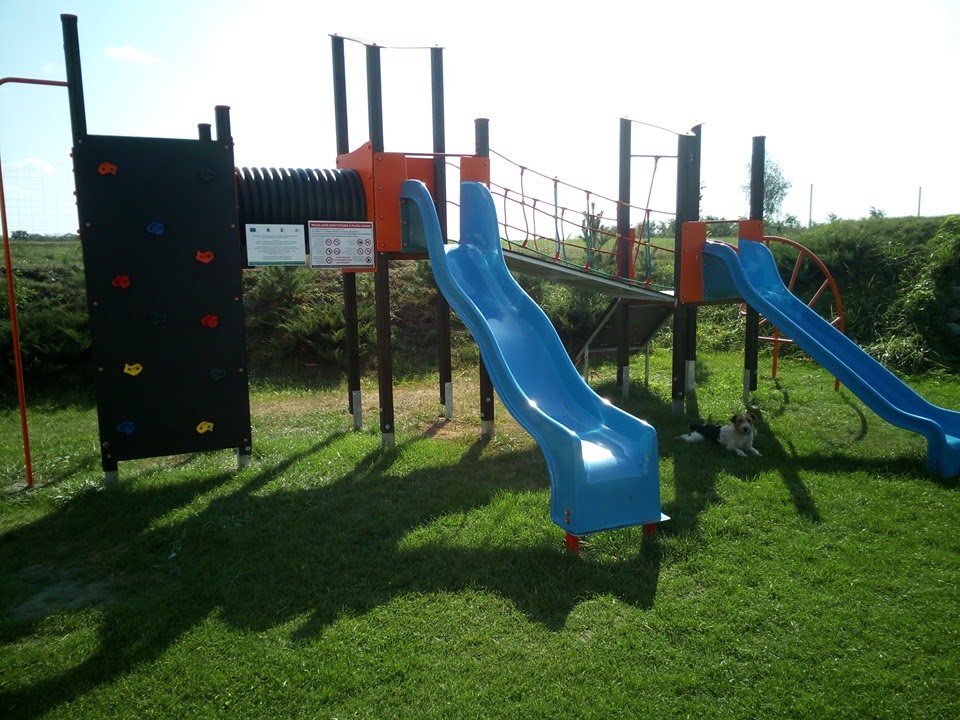 Utworzenie małego placu zabaw na terenie sołectwa Marszewiec.
Sołectwo Marszewiec wzbogaciło się o nowy plac zabaw.Stowarzyszenie GRONOSTAJ PROMOTION otrzymało grant z LGD Kraina Trzech Rzek

Wartość projektu: 15 194,00 złKwota dofinansowania: 14 999,00 zł
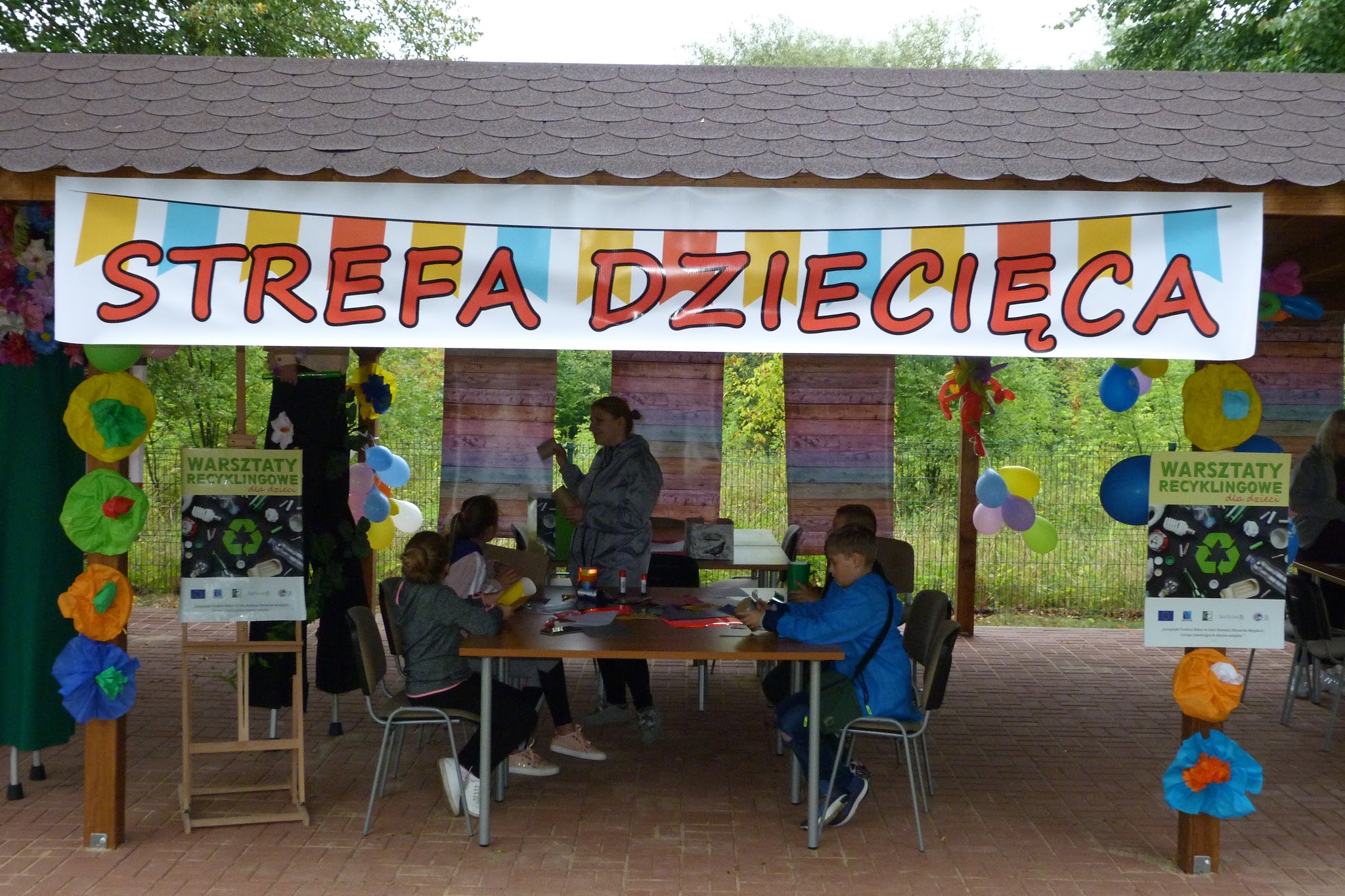 Rozwój infrastruktury rekreacyjnej i integracja mieszkańców w Domu Osiedlowym w Biedrusku.
W ramach projektu wykonano utwardzenie kostką brukową pod istniejącą wiatą rekreacyjną. Odbył się też Piknik Rodzinny, 
Wartość projektu: 16 655,09 złKwota dofinansowania: 8 550,00 zł
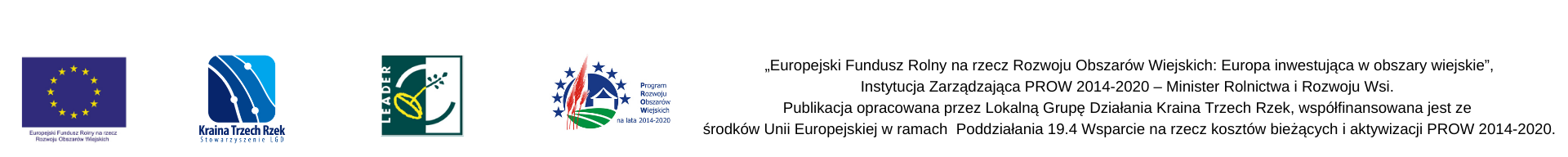 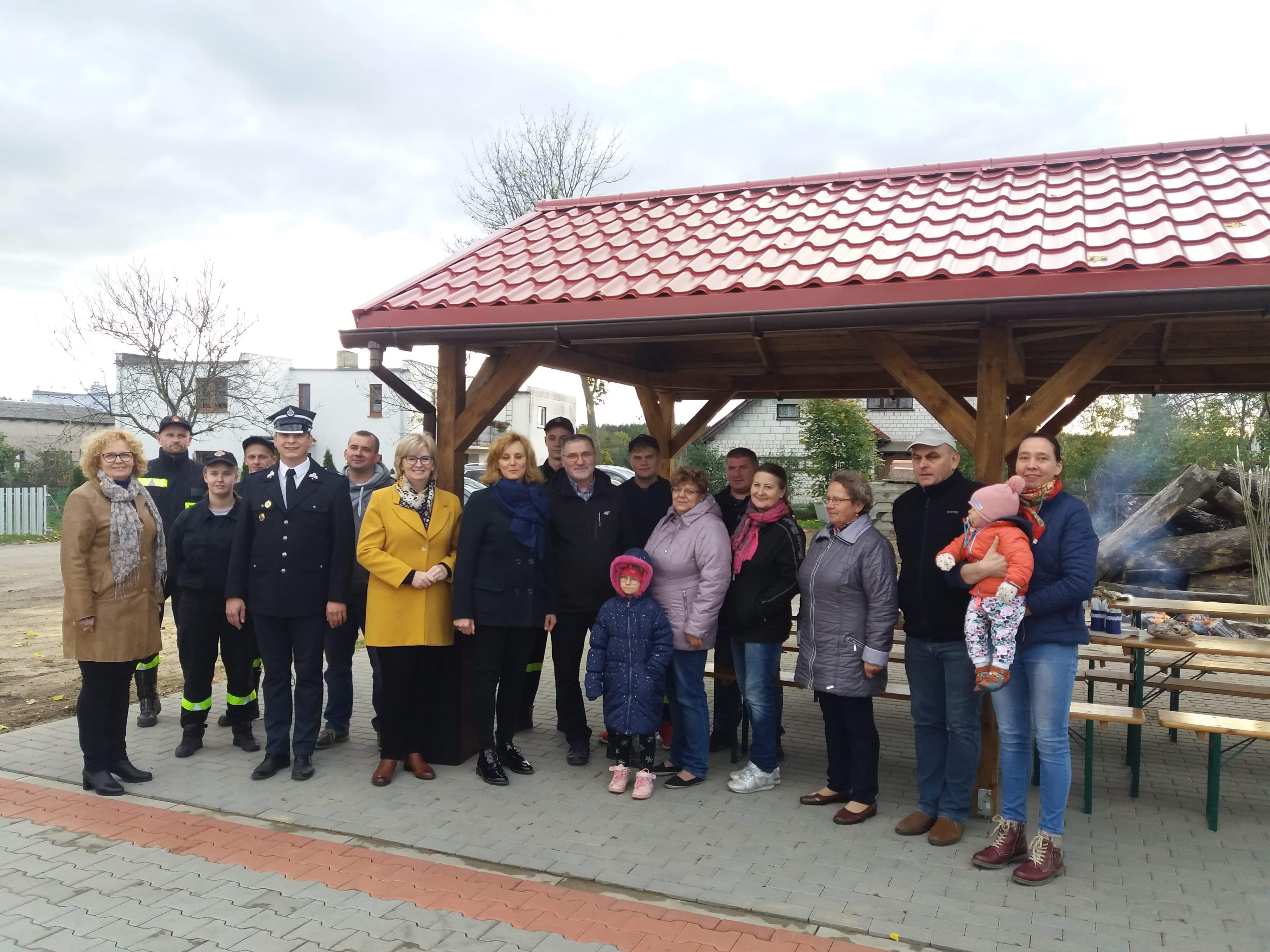 OSP Ludomy turystycznie
Budowa wiaty z miejscem na ognisko i utwardzeniem terenu

Wartość projektu: 24 766,32 złKwota dofinansowania: 22 498,00 zł
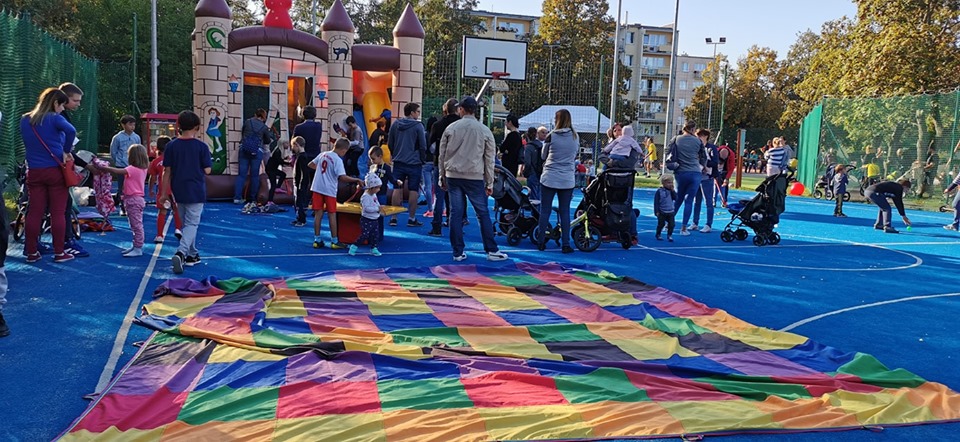 Biedrusko turystycznie
Stowarzyszenie Centrum Inicjatyw Aktywnych Obywateli, zorganizowało piknik “Dzień Sąsiada” w Biedrusku. Zakupiono statuetki dla wygranych drużyn, nagrody oraz napoje. W ramach tego projektu powstała mapa turystyczna oraz stacja naprawy rowerów.

Wartość projektu: 19 723,92 złKwota dofinansowania: 16 183,00 zł
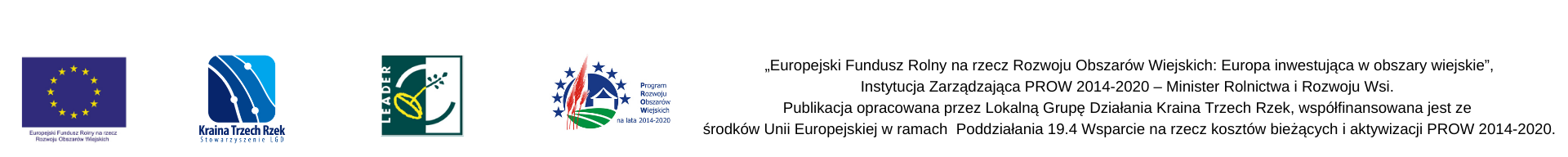 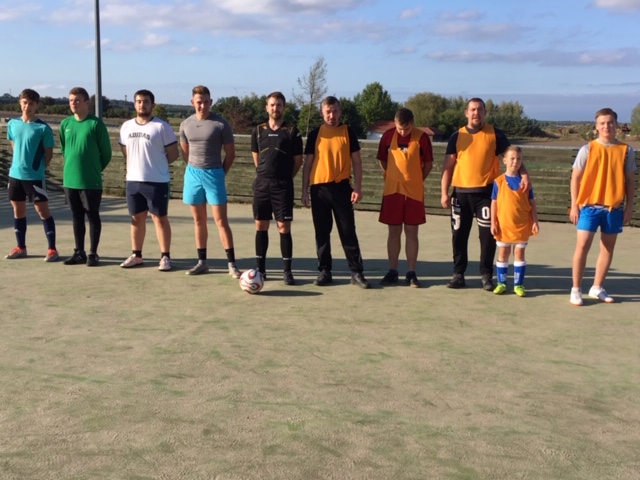 Stacja serwisowa dla rowerów przy głównym szlaku komunikacyjnym w Długiej Goślinie
Stowarzyszenie Koło Gospodyń Wiejskich w Długiej Goślinie zorganizowało Turniej piłki nożnej “Kawalerowie kontra Żonaci”

Wartość projektu: 9 306,10 złKwota dofinansowania: 7 536,00 zł
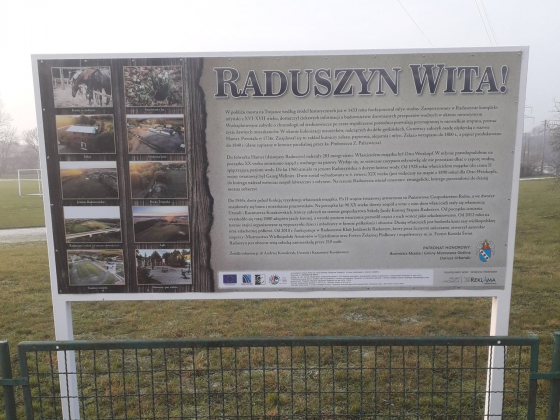 RADUSZYN WITA!
Stowarzyszenie Dolina Trojanki posadowiło Tablicę turystyczną
Wartość projektu: 6181,75 złKwota dofinansowania: 6051,00 zł
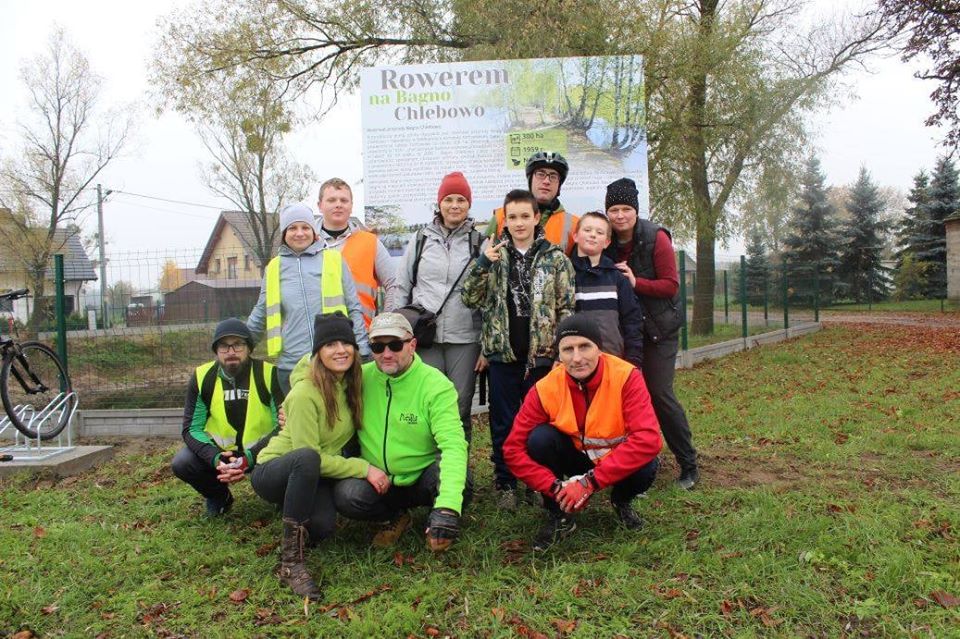 Rowerem do rezerwatu "Bagno Chlebowo"
W listopadzie odbył się rajd rowerowy z Ryczywołu do rezerwatu Bagno Chlebowo zorganizowany przez Stowarzyszenie “3xP-Puszcza Pełna Przygód”. W ramach projektu oznaczono szlak rowerowy, posadowiono tablice turystyczne oraz stworzono miejsce postoju dla turystów

Wartość projektu: 24 744,50 złKwota dofinansowania: 20 000,00 zł
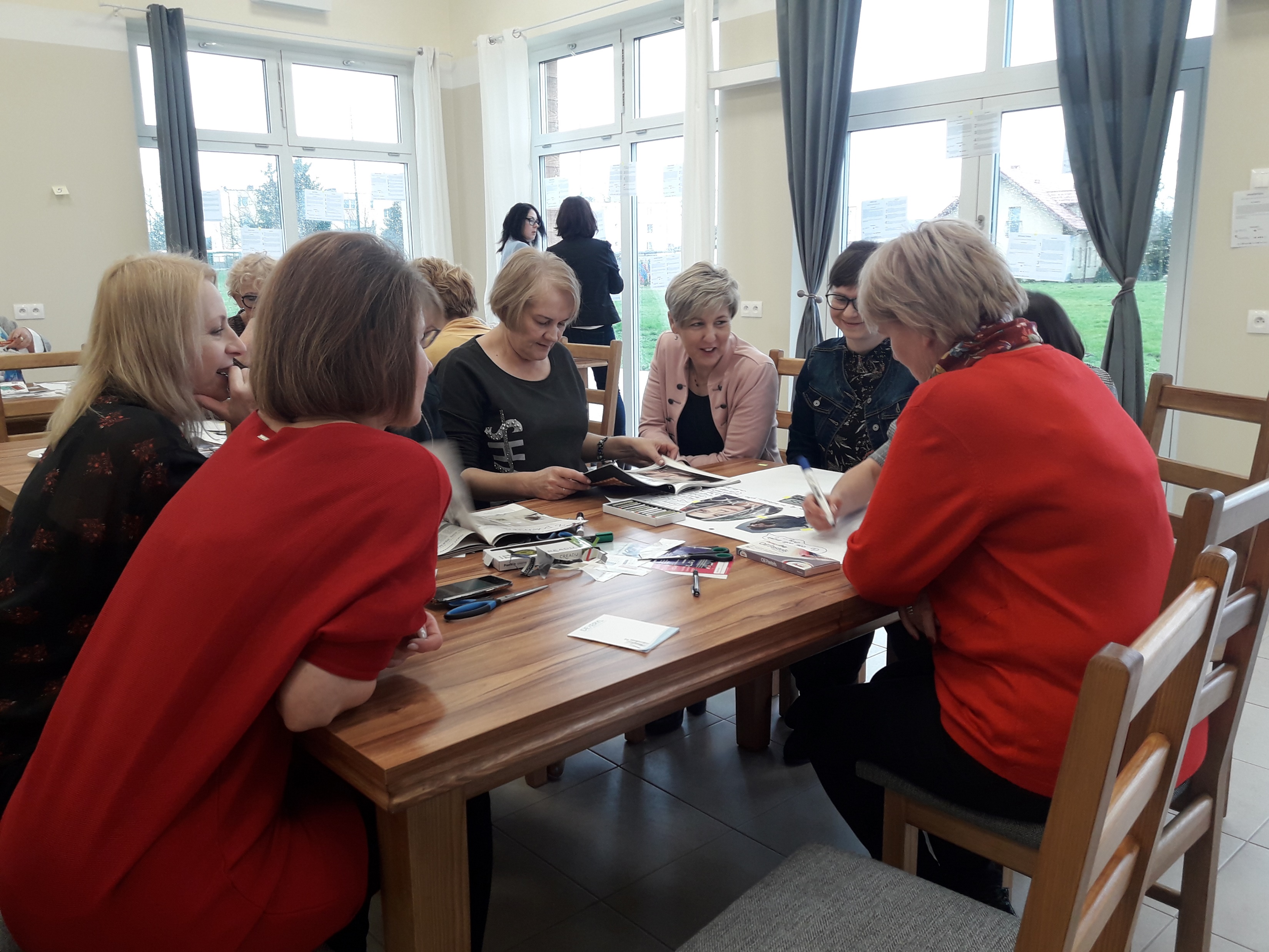 Operacja WłasnaLiderzy z Krainy Trzech Rzek
40 uczestników
Warsztaty stacjonarne i wyjazdy studyjne
Przeciwdziałanie wypaleniu, zachęcanie innych do aktywności
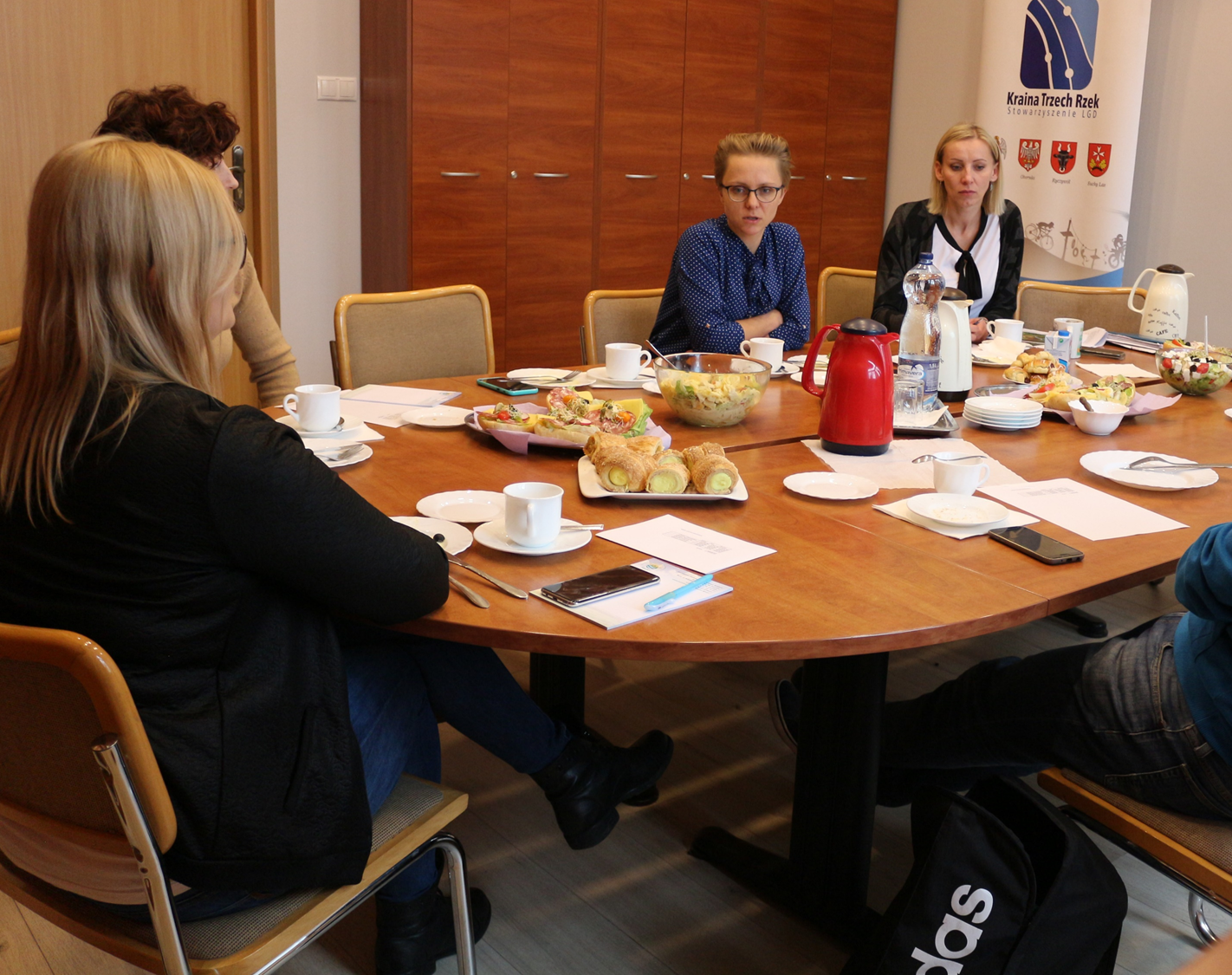 Projekty współpracy
Spotkania konsultacyjne  
Turystyczny szlak rowerowy na terenie 29 gmini
Projekt wspierający przedsiębiorczość kobiet
Promocja walorów kulinarnych
Realizacja planu komunikacji
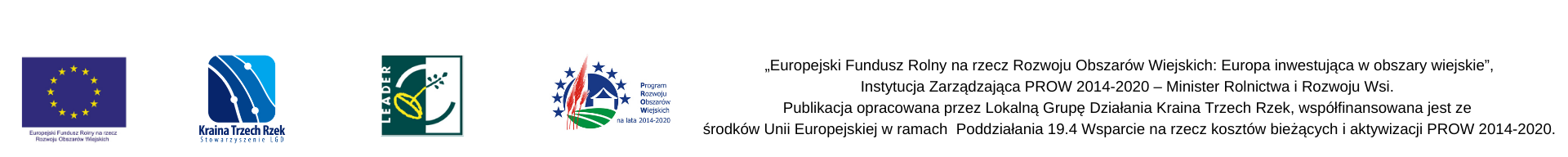 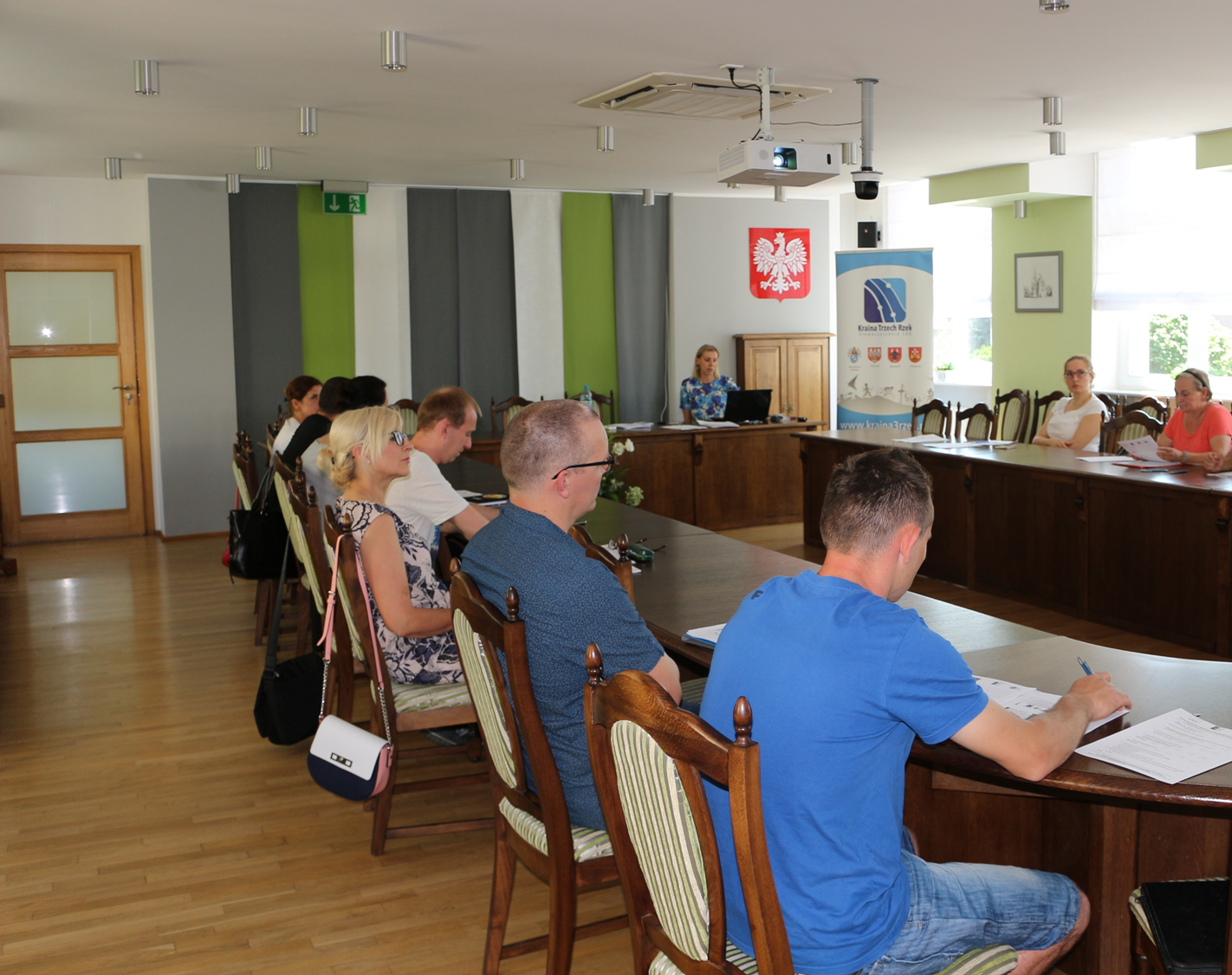 Szkolenia dla beneficjentów i grantobiorców
Dotyczące realizacji projektów dofinansowanych z LGD.
Dla przedsiębiorców i członków organizacji pozarządowych
Aktywizacja
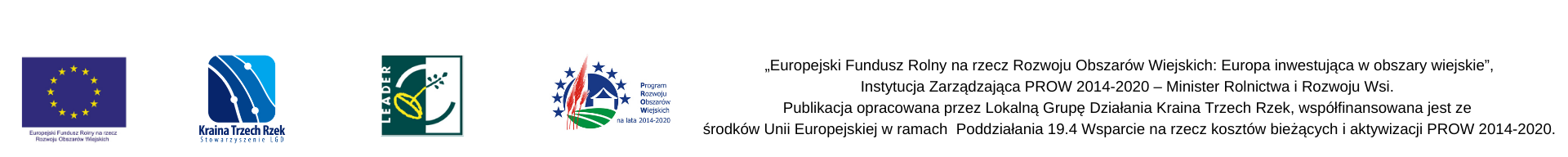 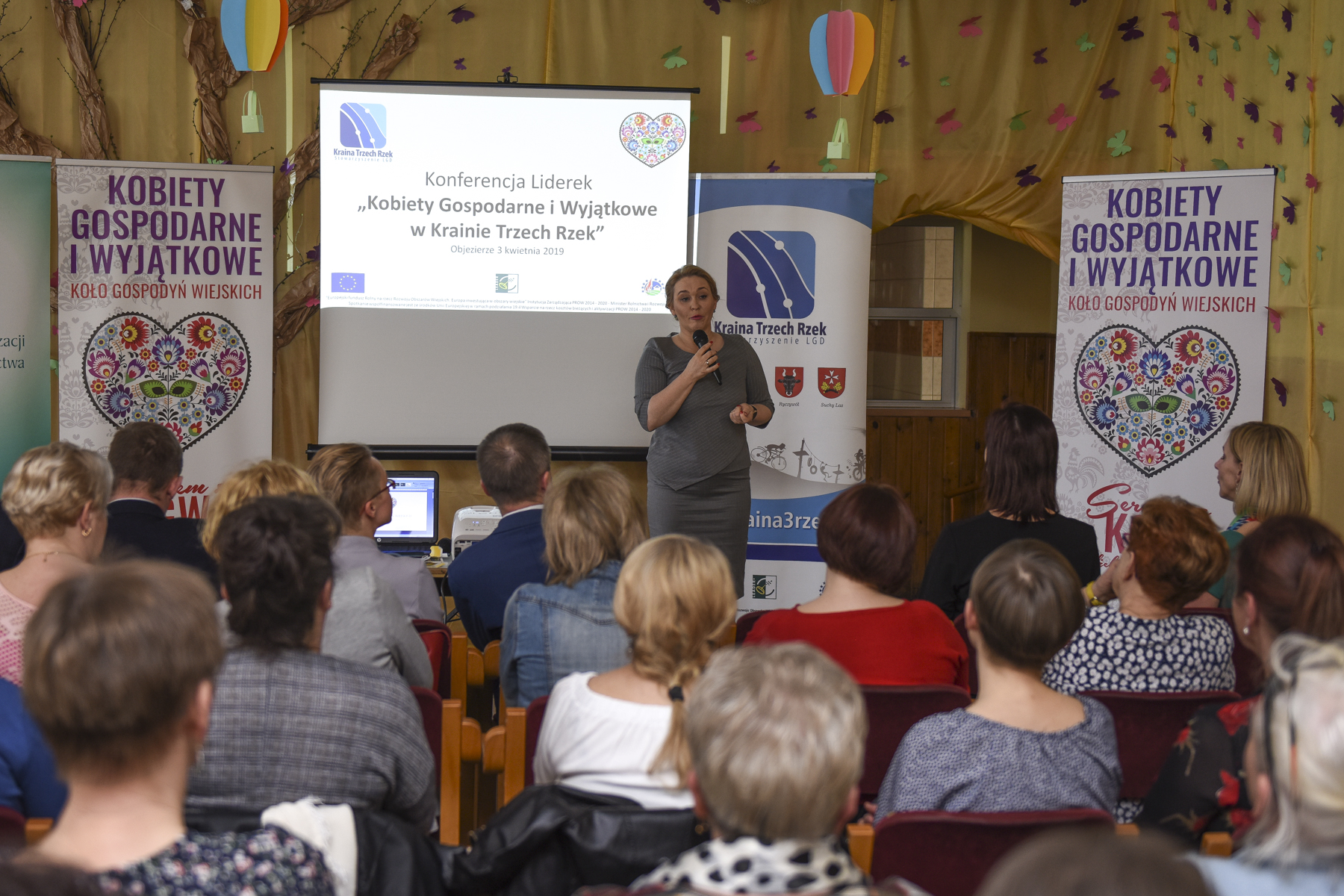 Konferencja LiderekKobiety Gospodarne i Wyjątkowe
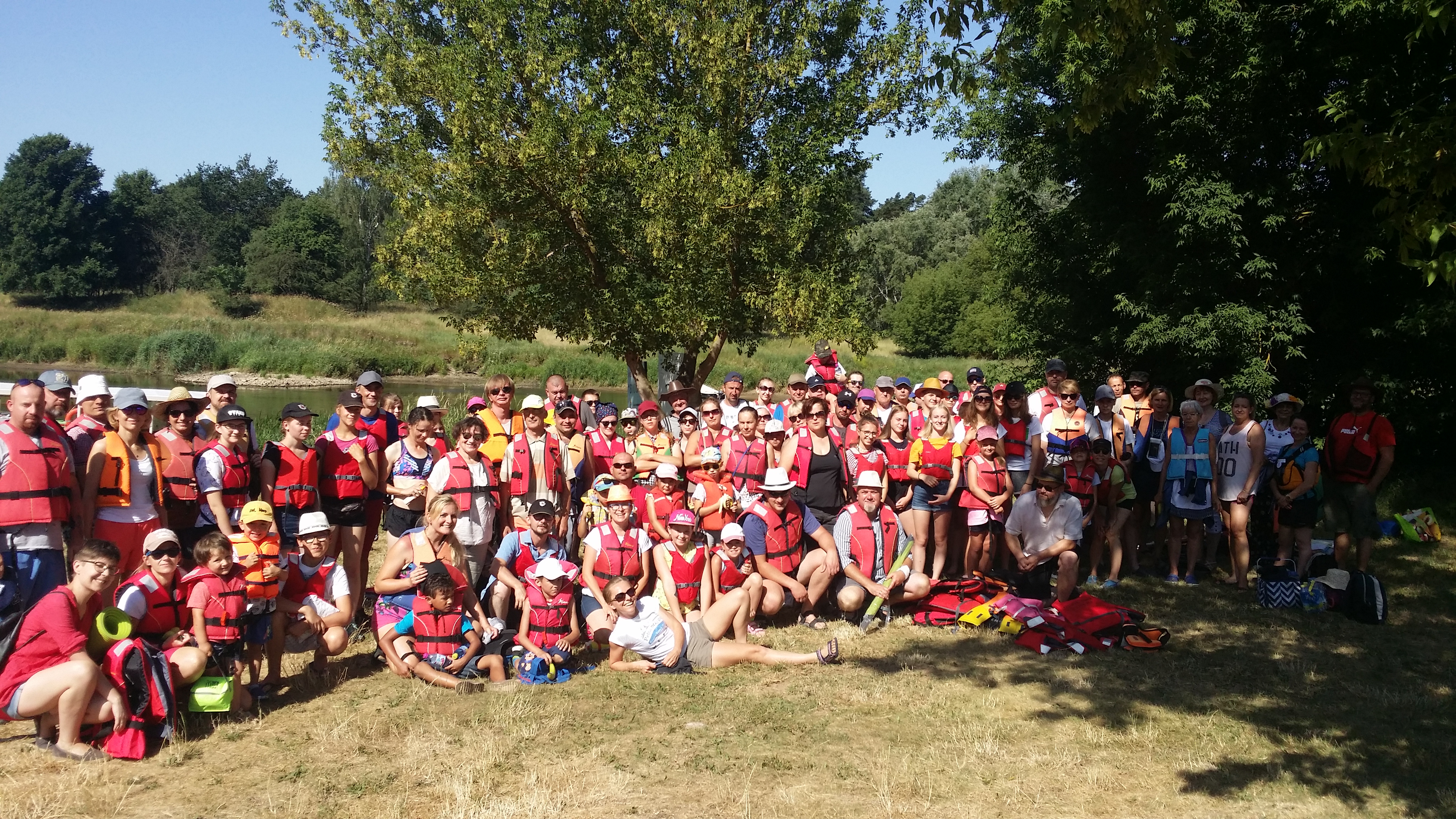 Powitanie Lata z Krainą Trzech Rzek
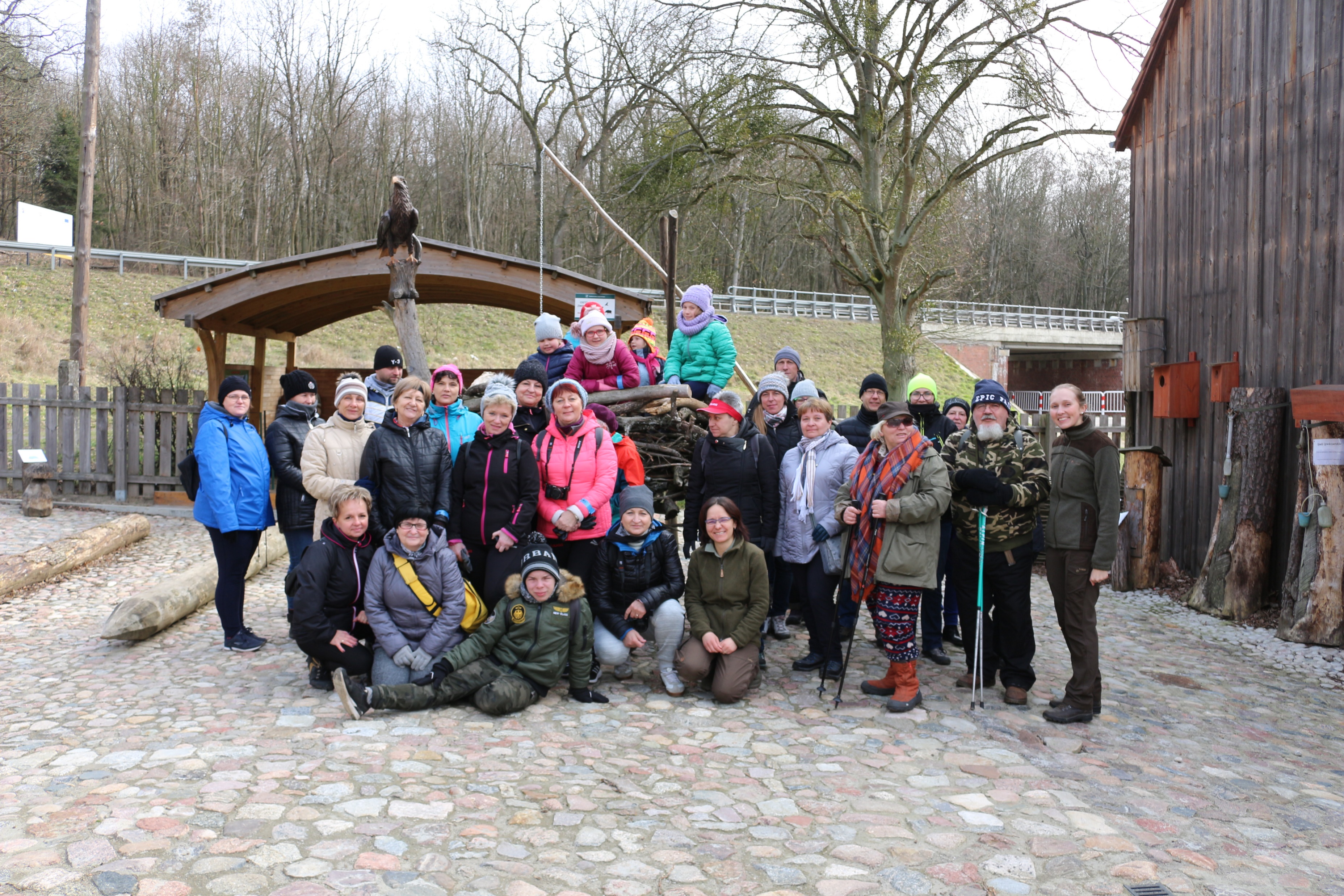 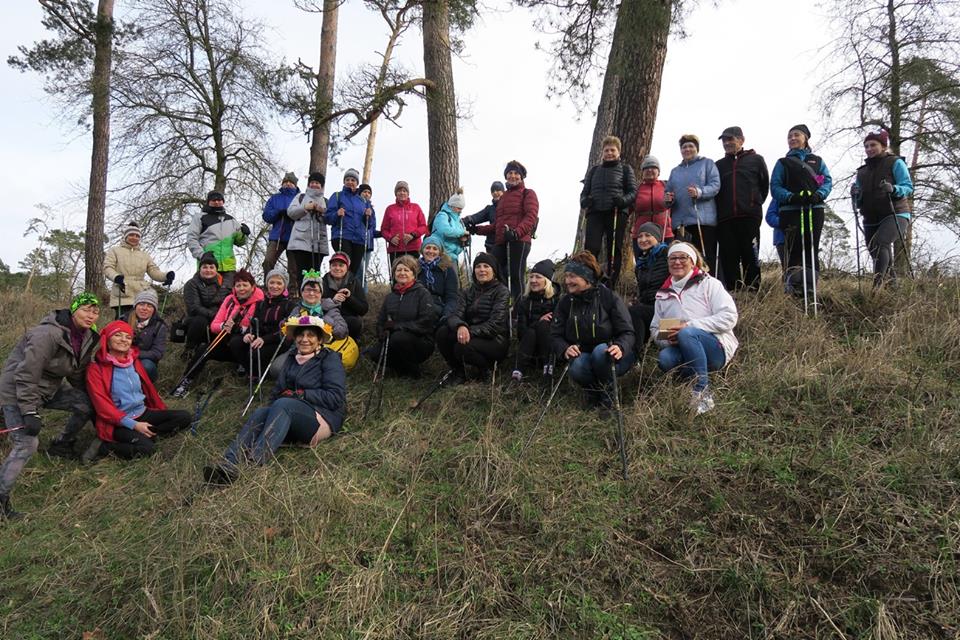 Inne wydarzenia
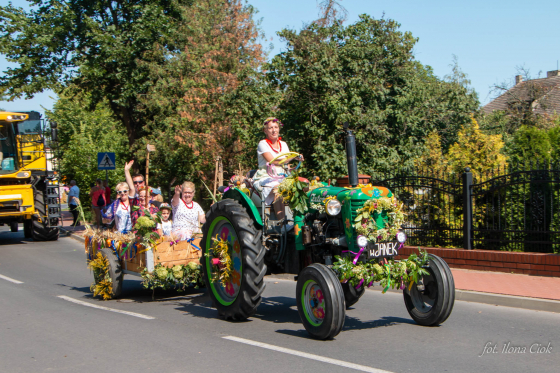 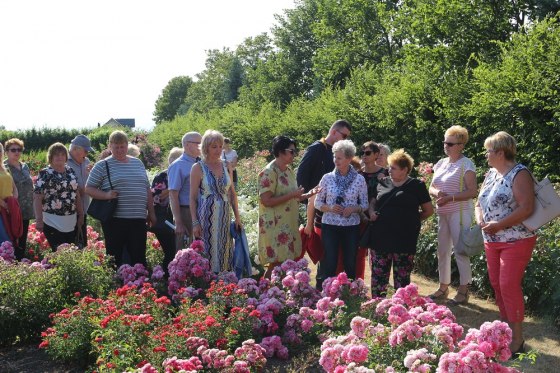 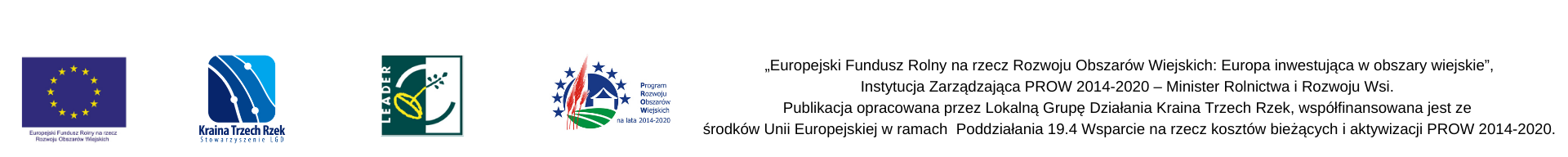 Funkcjonowanie LGD
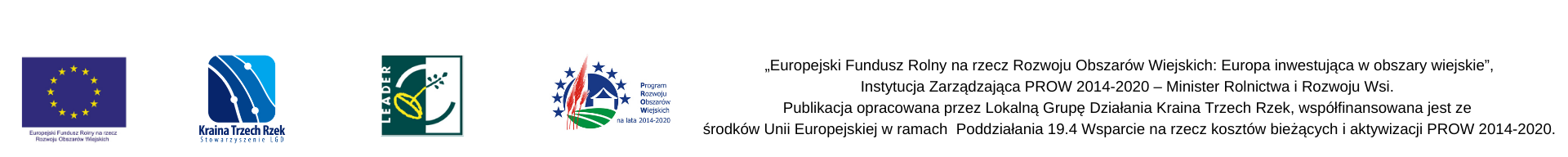 Szkolenia dla członków organów
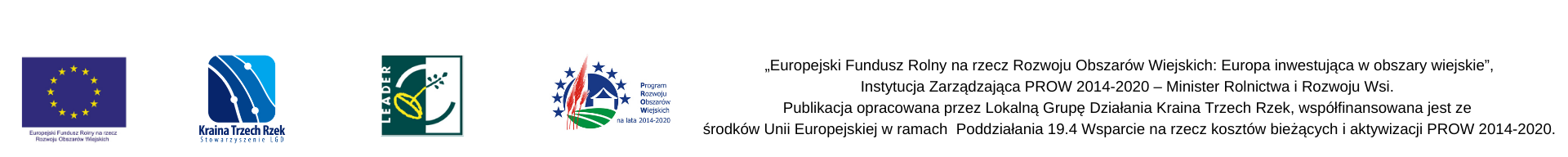 Pozostałe informacje
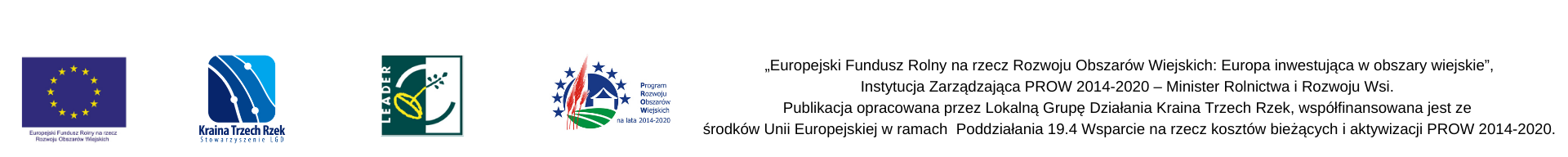 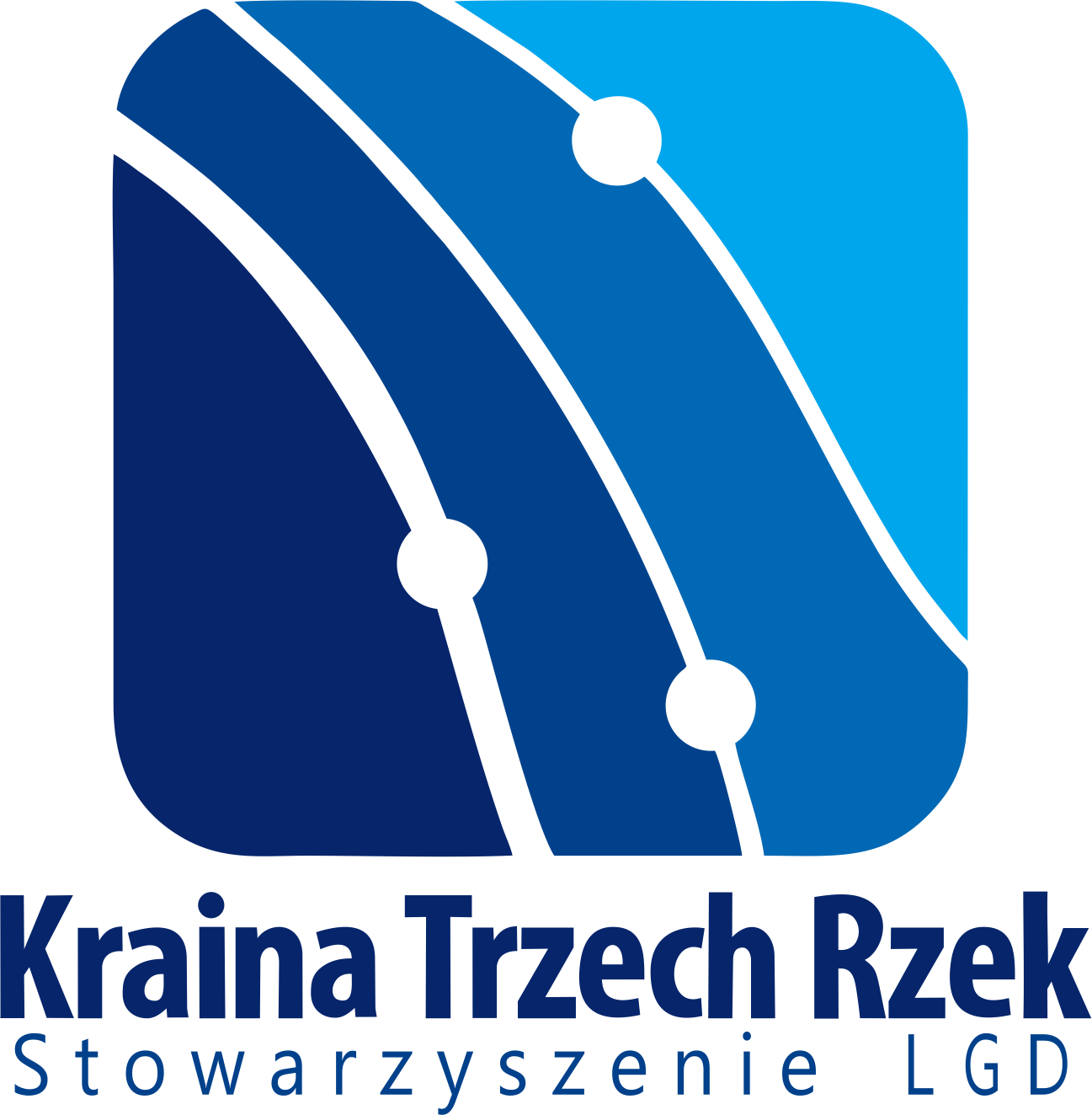 Dziękuję za uwagę
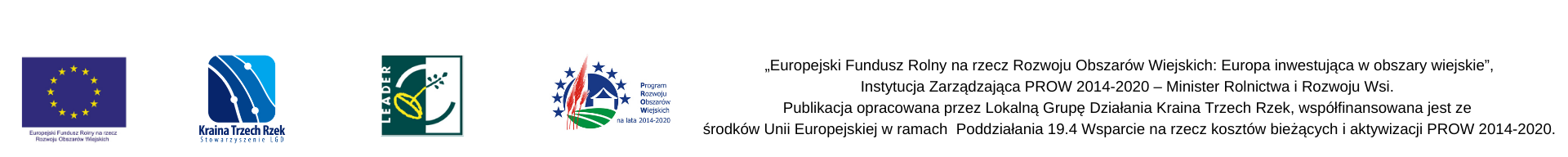